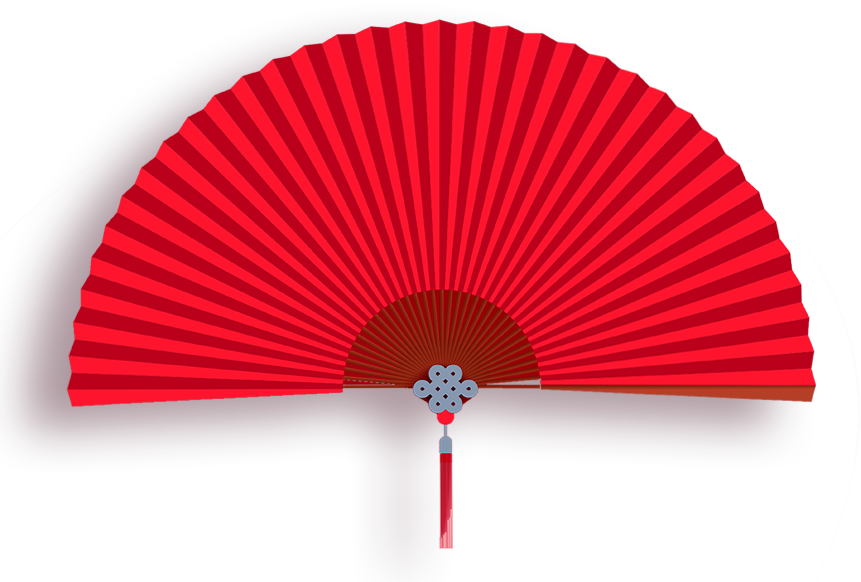 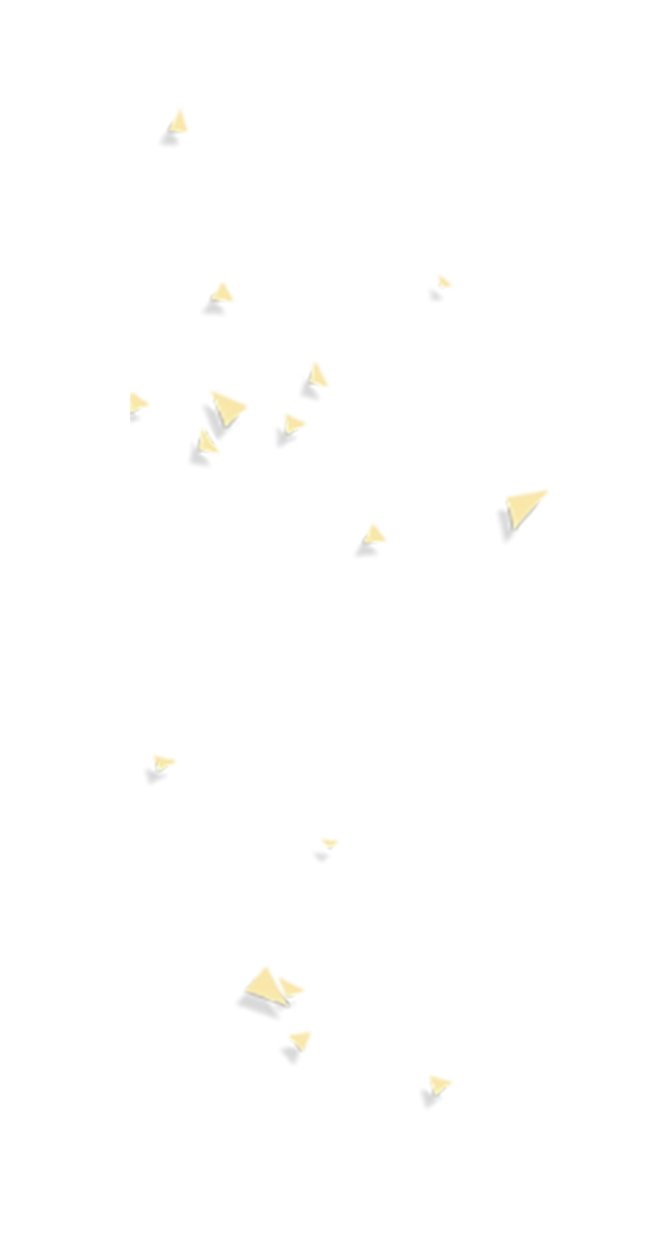 2018
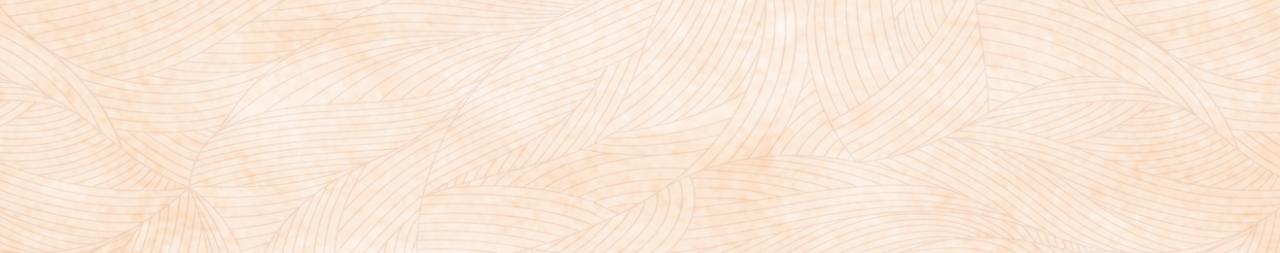 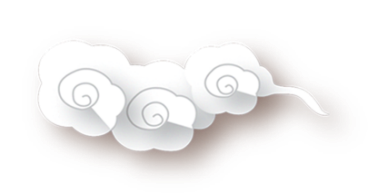 薛家小学·十件大事
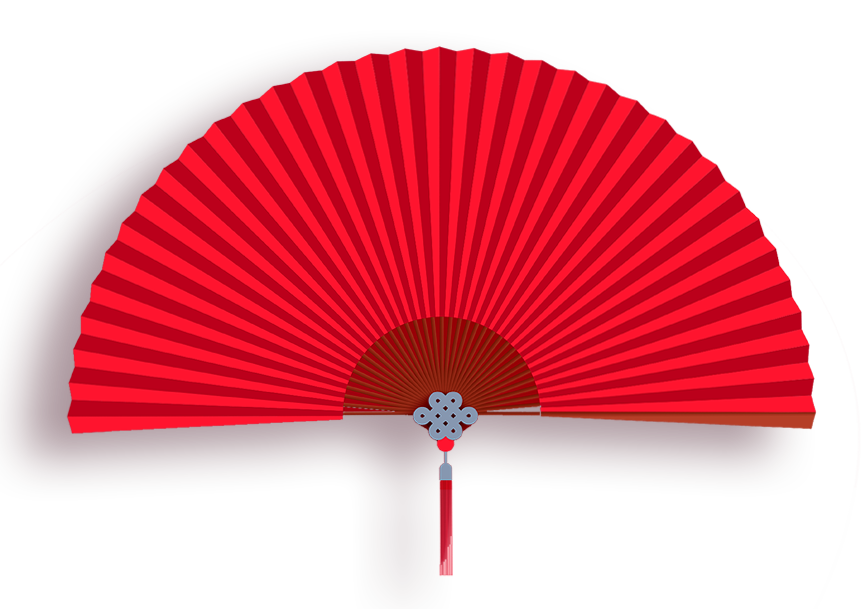 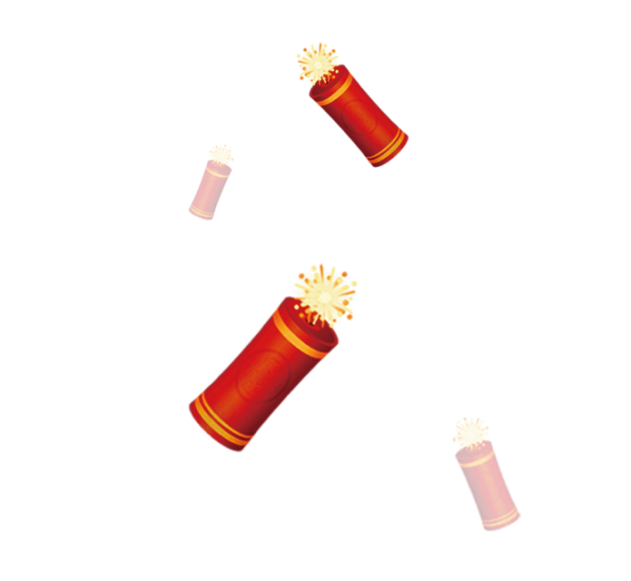 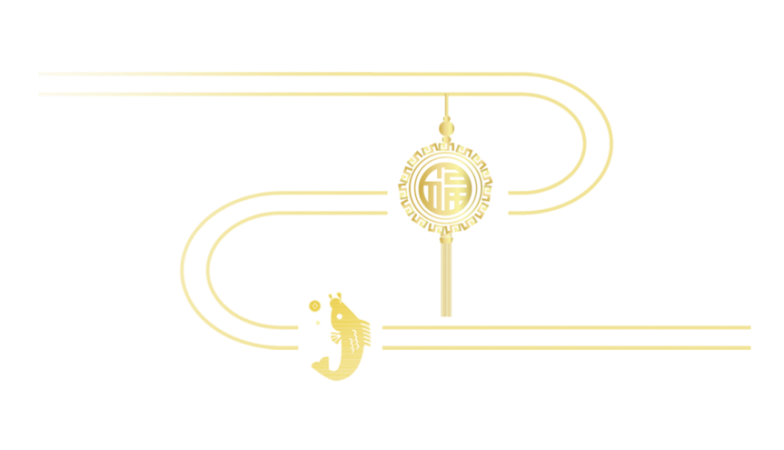 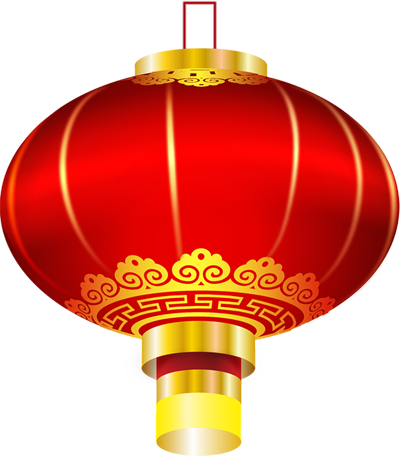 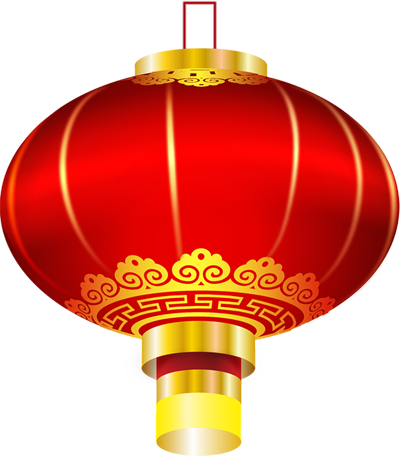 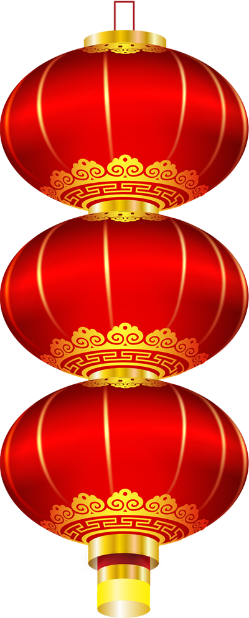 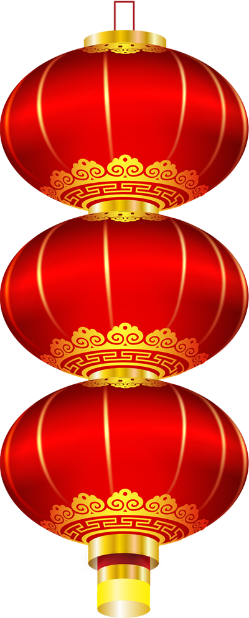 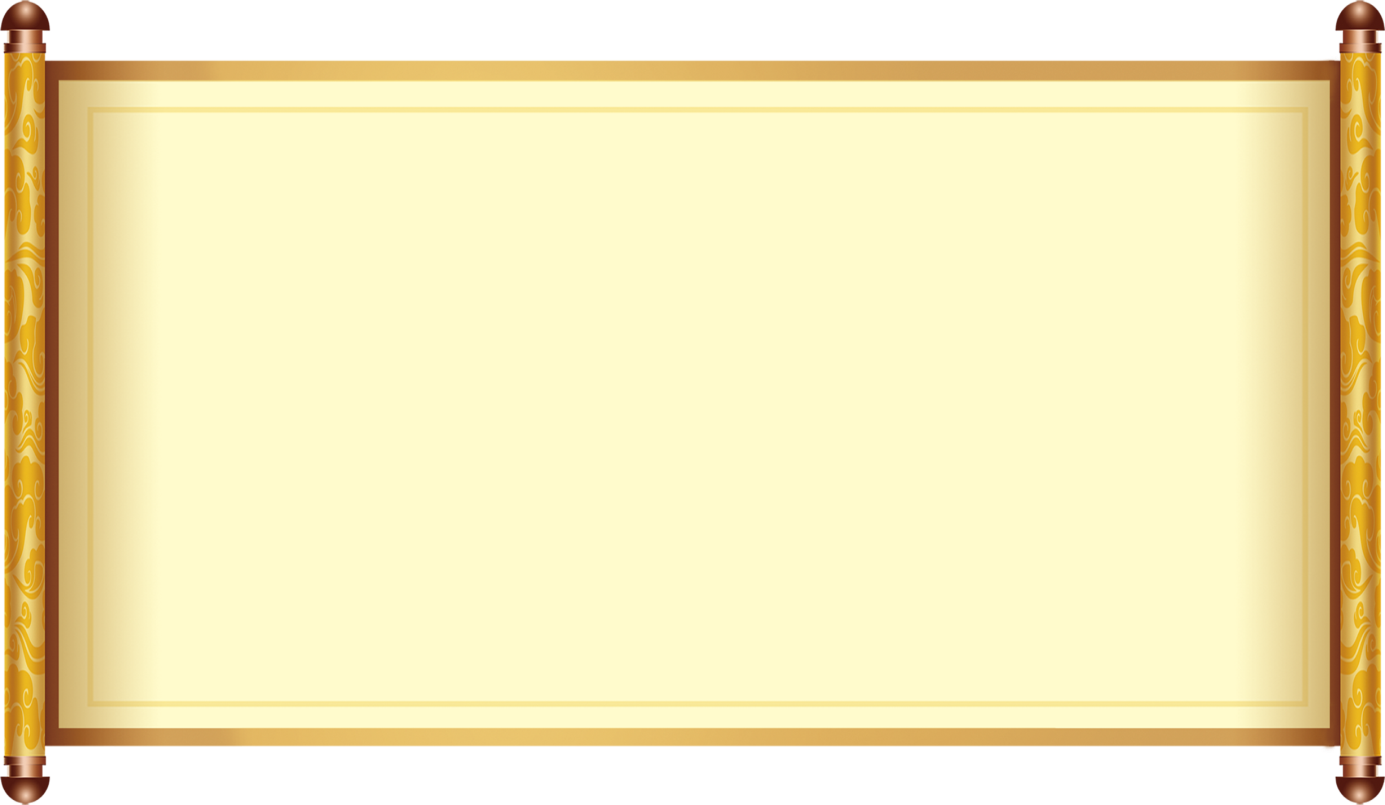 站在岁末回首远望，沿途风景秀丽怡人。
2018年，是薛小的协同发展年，是创新发力之年。
我们在变化中追寻永恒的信念，以奋进的状态书写“奋进之笔”，以崭新的姿态实现自我更新式发展。
（一）
动力变革，特色兴校，
学校发展走向“新跨越”
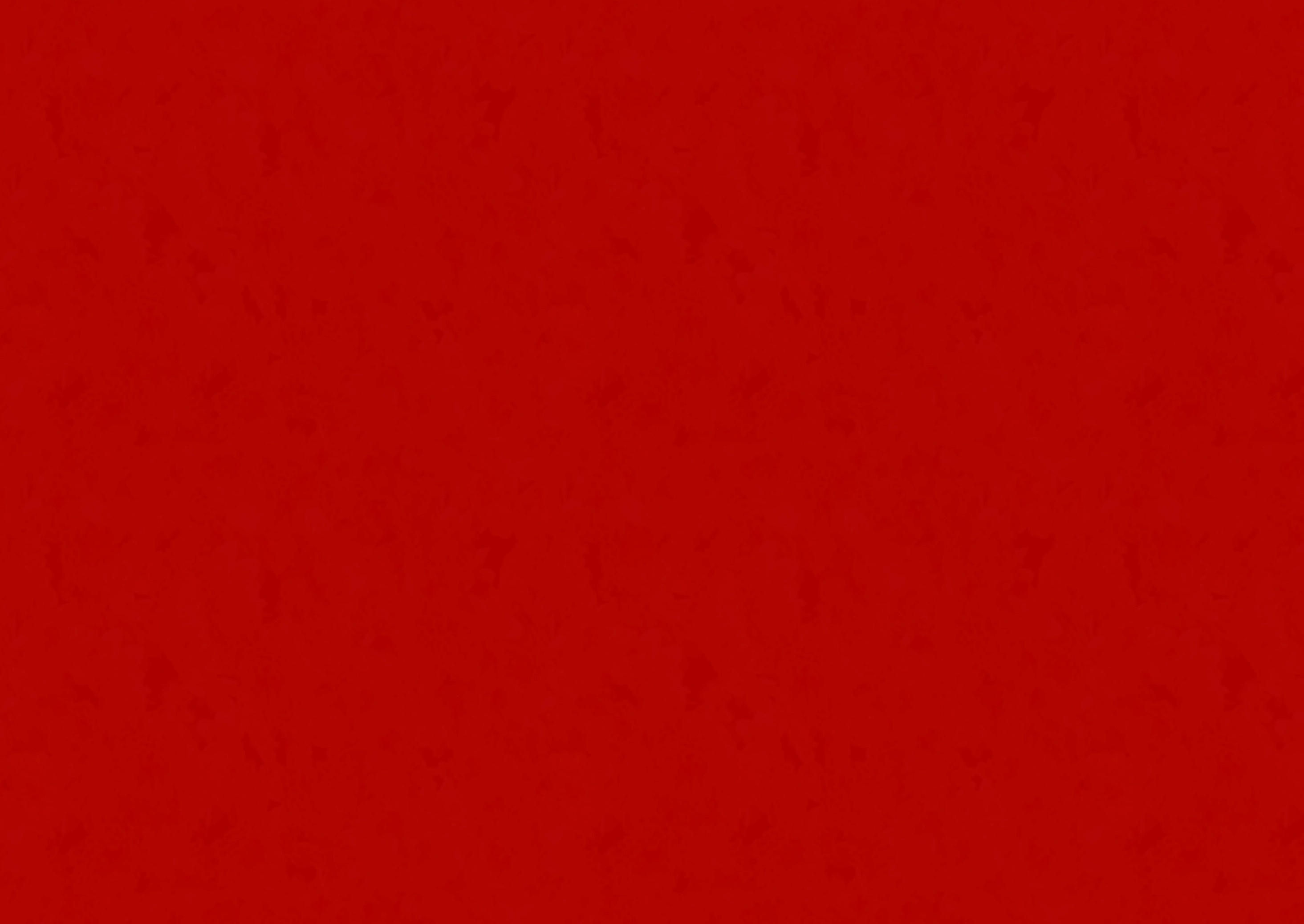 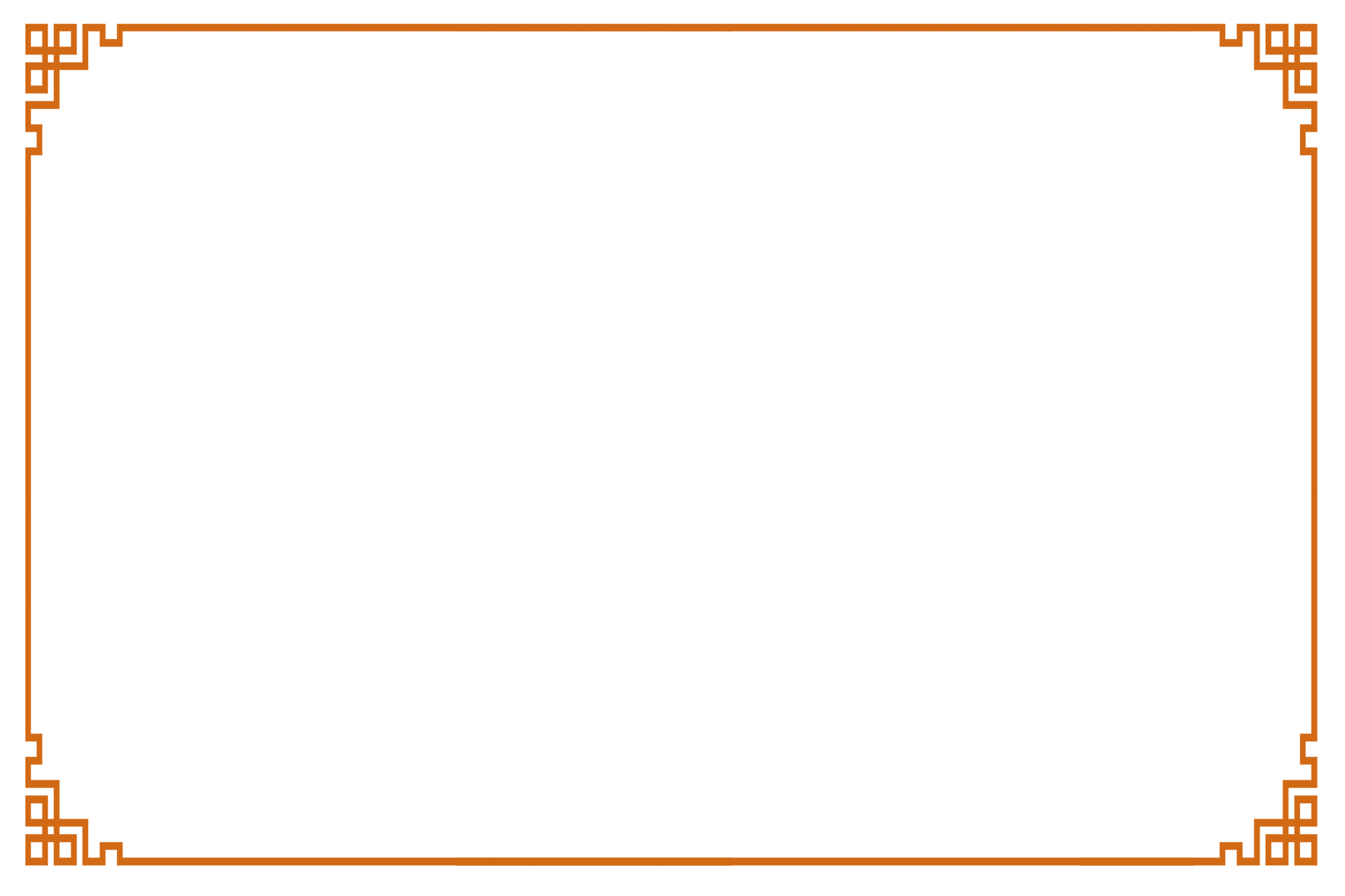 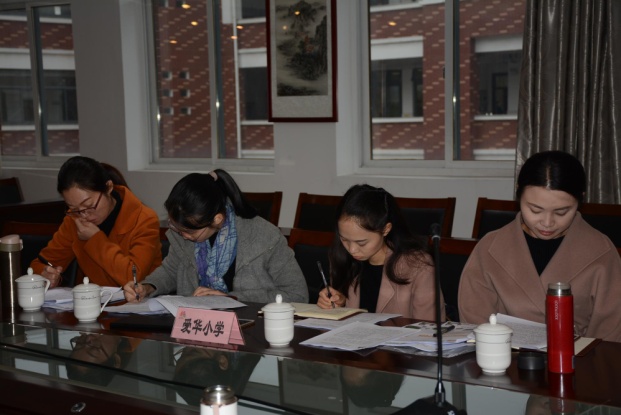 爱华小学
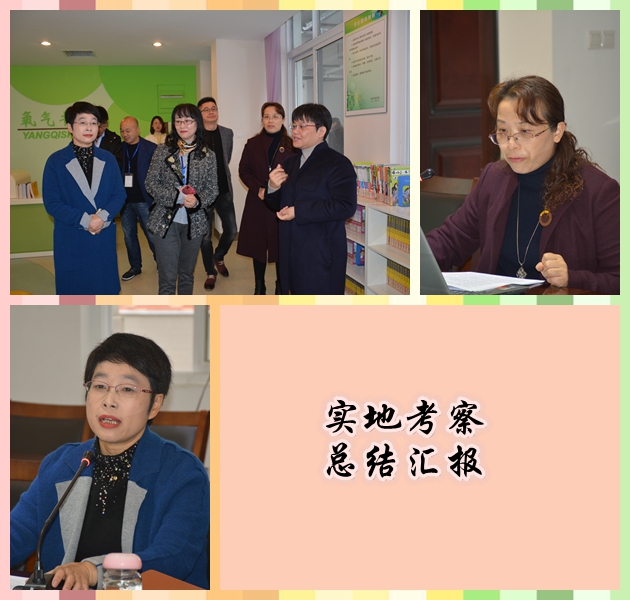 新发展赋予新使命，新征程激发新作为。11月15日上午，学校迎来三年发展规划评估论证专家组，举行了第四轮学校规划总结评估和第五轮三年发展规划的论证会。梳理提炼回顾过去，我们以文化人，在打造品牌中提升管理品质，在推进课题中引领课程建设，在多元研修中促进教师发展，在综合融通中丰盈学生生命，实现了华丽蜕变。集智生慧描绘蓝图，我们将继续传承百年办学历史，以“善真”文化为核心，践行“至善求真，适性扬才”的办学理念，以“新基础教育”研究发力，唤醒生命自觉，努力实现管理、课程、队伍、学生工作等各领域的滚动式发展，全面推进整体变革。新一轮发展规划，思路清晰、措施得力、特色鲜明，给学校未来的发展打开了全新的思路，是凝聚人心的催化剂，是动力变革的加速器。蓄势待发，逐梦无惧，我们将坚守内生式实践之路，创造学校教育新文化，努力实现跨越式发展！
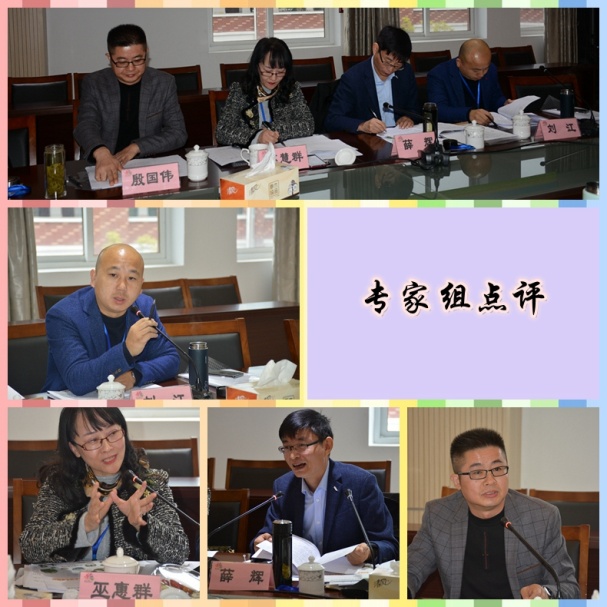 （二）
培植新质，跨界整合，课程图谱收获“新生长”
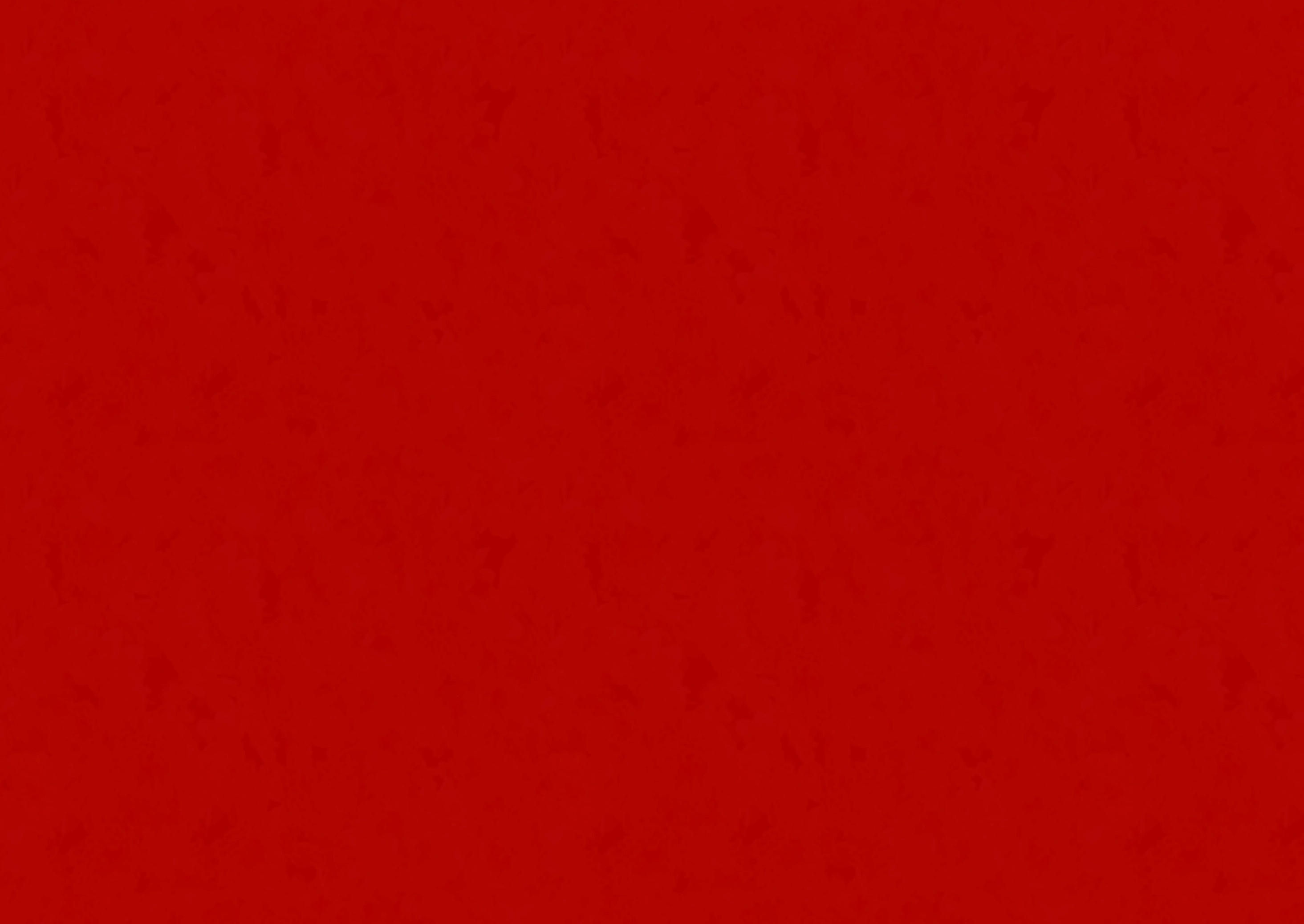 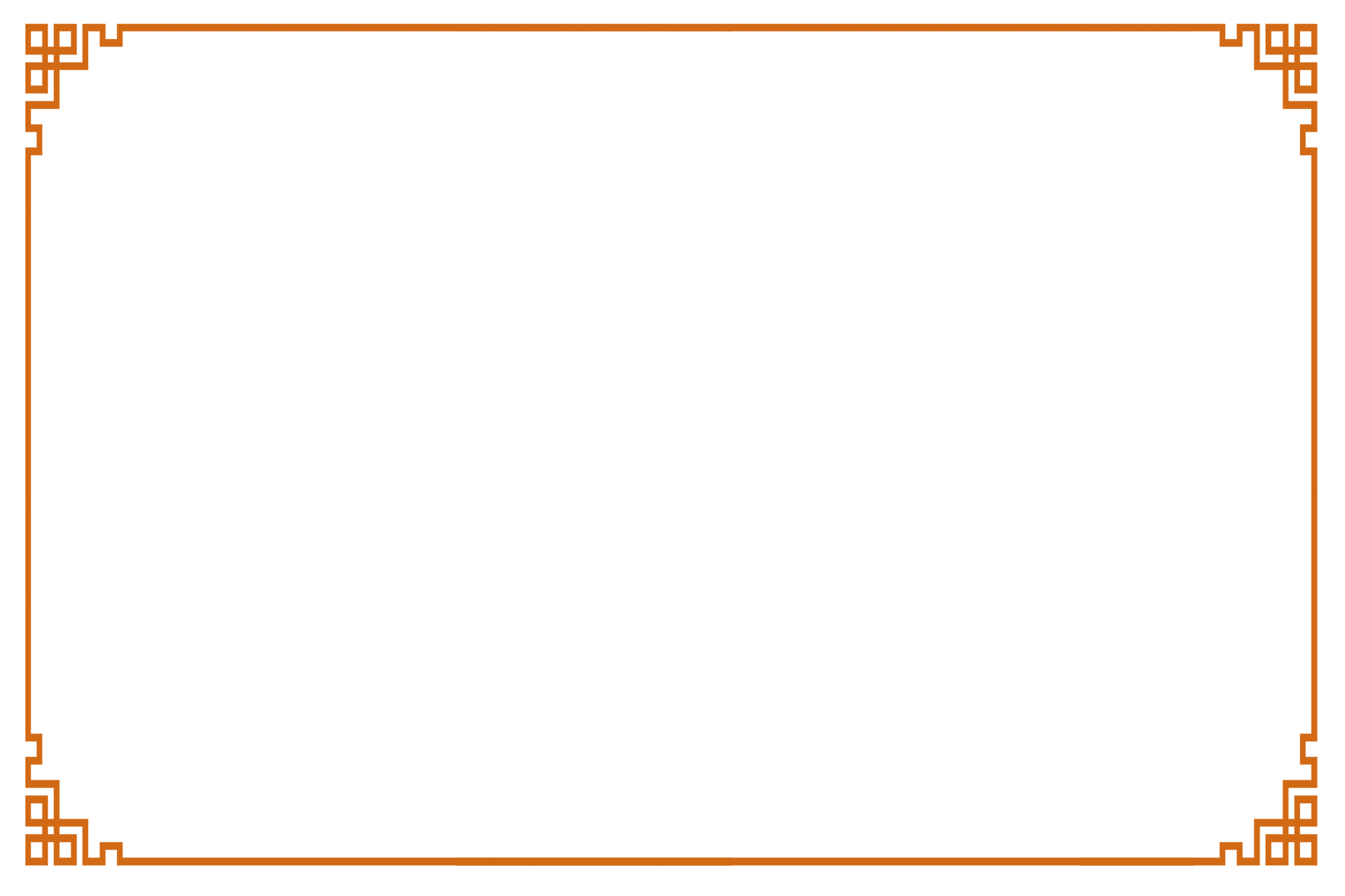 聚焦核心素养，实现跨
         界整合。我们积极推行德育课程整
       体变革，以“自由畅玩、乐享乐智”为核
    心内涵，以“四季节语”为主要载体，与已有
   主题课程有机融合，开展畅玩乐享主题课程群的
  开发与实践研究，让学生玩出乐趣，玩出健康，玩
 出智慧，玩出文化，涵养童心童趣，启导学生生命独
 特体验和自然生长的状态。2018年6月，祝卫其副校长
  在“新基础教育”学生工作全国现场会上做了主题为
  《畅玩乐享：助推学生工作与学科教学综合融通》
    的交流，获得了专家同行的好评。此课程在常州
      市第六届学校主动发展优秀项目评选中获得
        了二等奖。“新”课程促进“新生长”
              风景独好正当时！
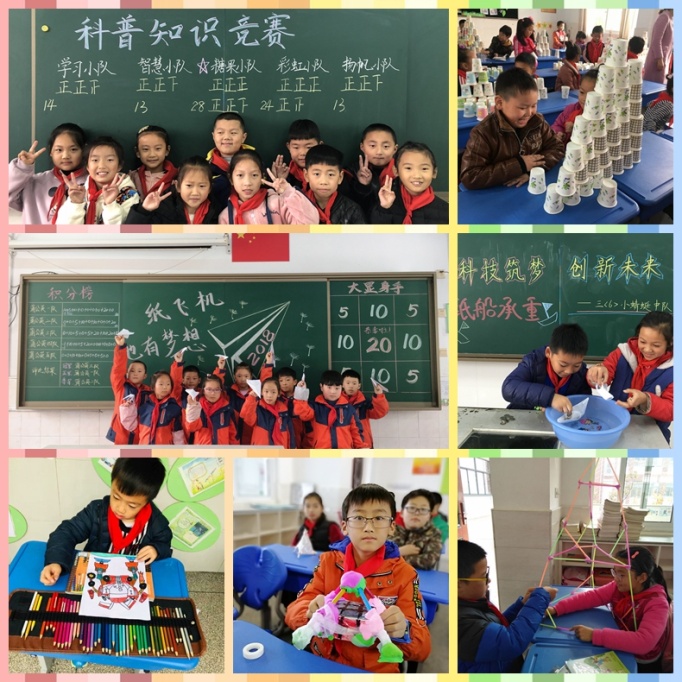 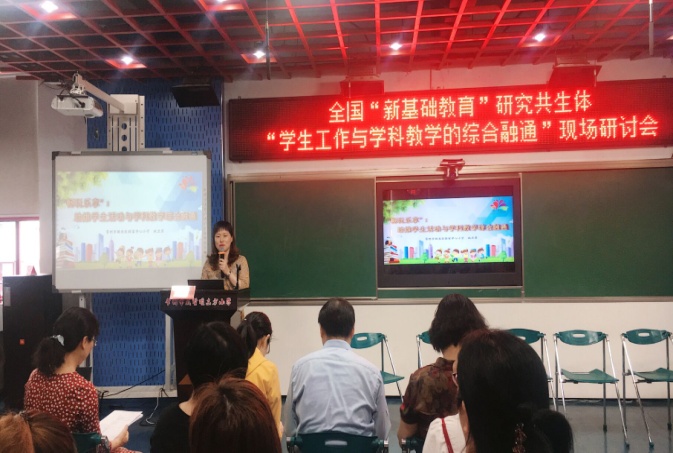 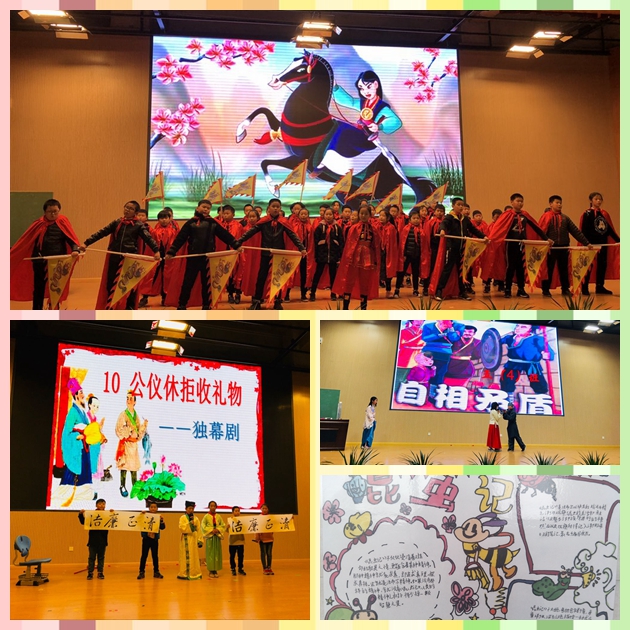 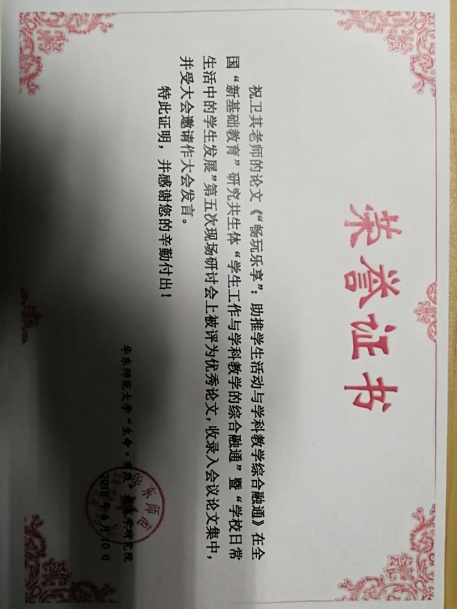 （三）
七彩研学，精彩无限，实践活动创生“新生态”
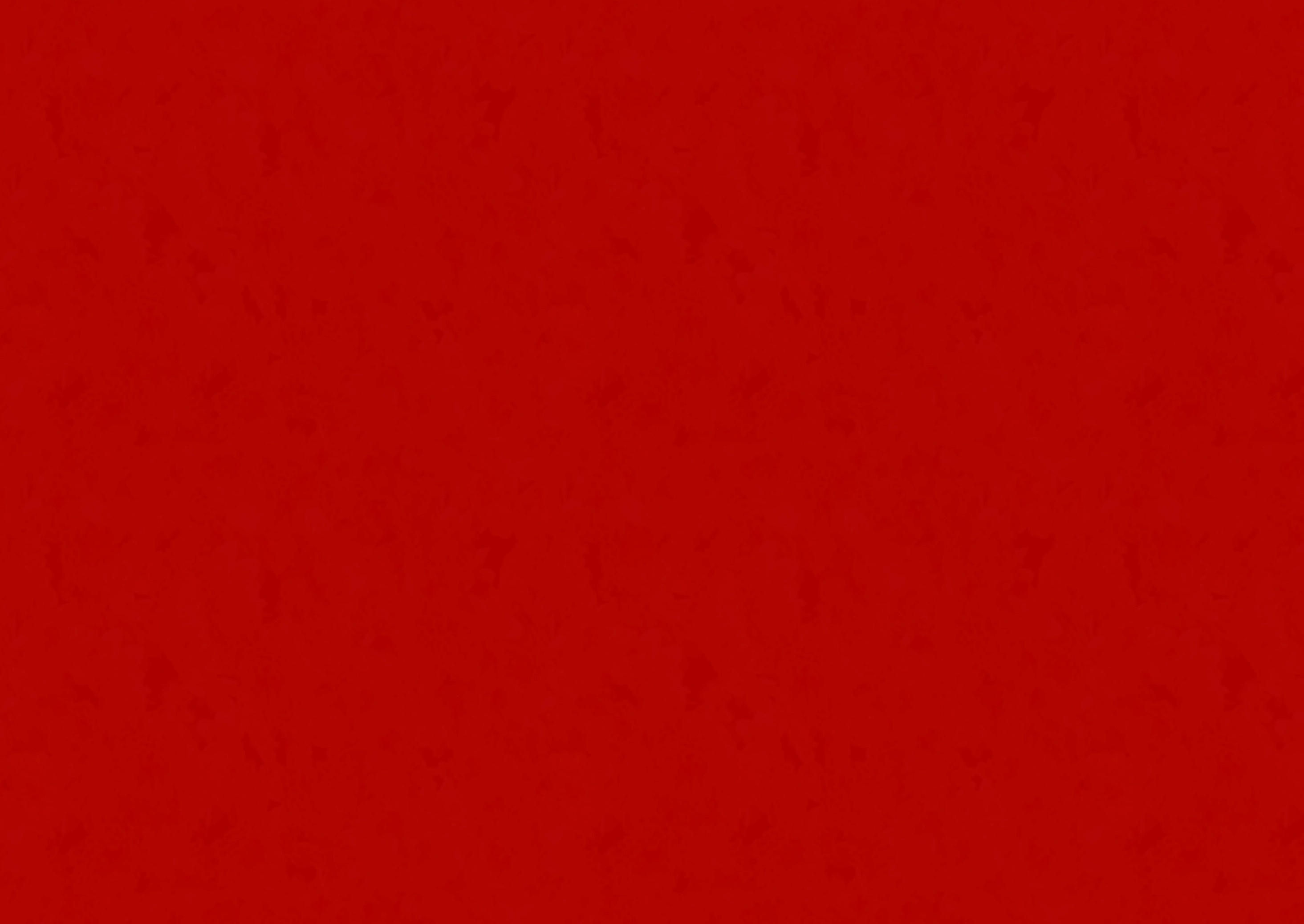 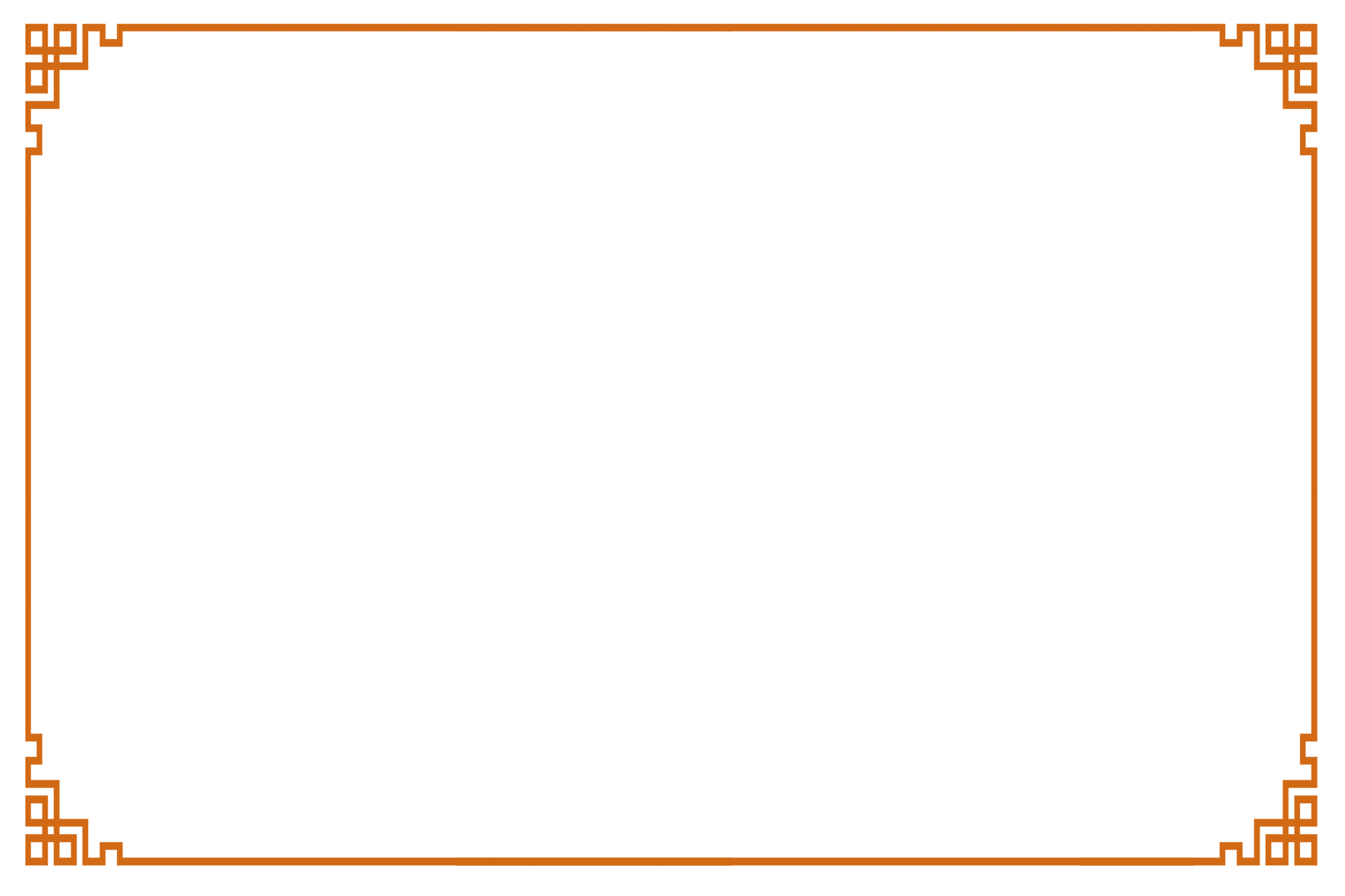 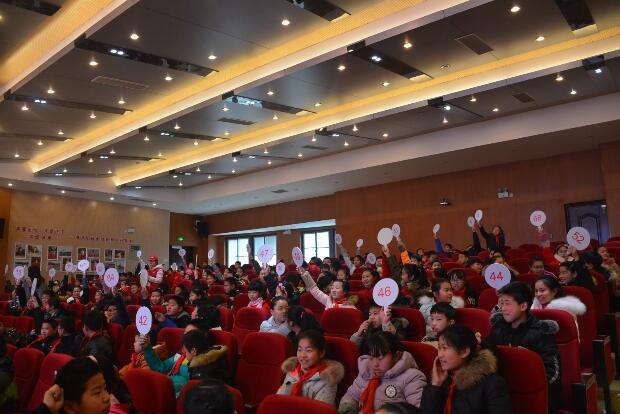 赤橙黄绿青蓝紫，七彩研学开启快乐学习之旅。
         奋斗、仁爱、担当、认真……七彩生活勃发校园新的律动。
                  第一次爱心拍卖会，温暖春的步伐；
                  第一次舞林大会，舞出夏的激情；
                  第一次少先队员代表大会，渲染秋的色彩……
         2018的一个个“第一次”，创造了薛小新生活，赋予了
            活动新内涵，丰富了师生新体验，展现了善真娃
              新特质，实现了学生活动新发展。七彩研学，
                   造就了一个个灵动自信的薛小娃；
                      七彩生活，编织了一个个
                         七彩绚丽的童年！
拍卖会
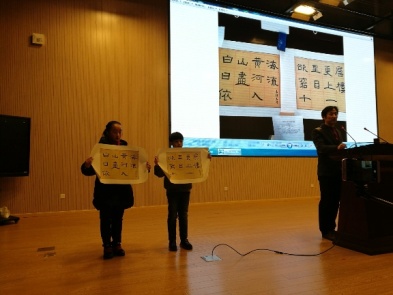 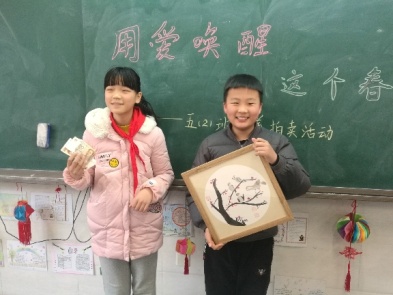 少代会
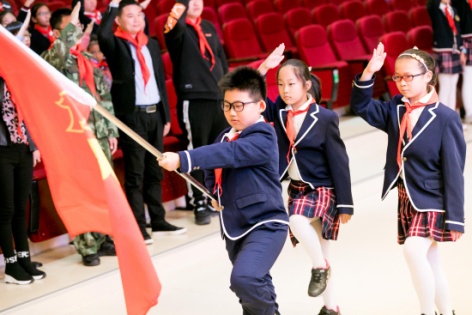 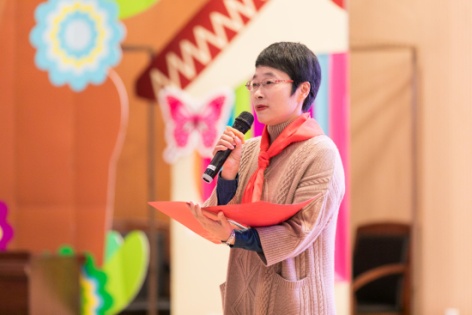 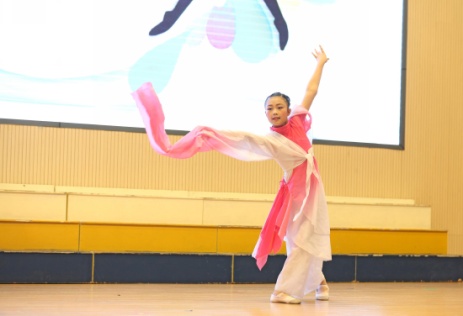 舞林大会
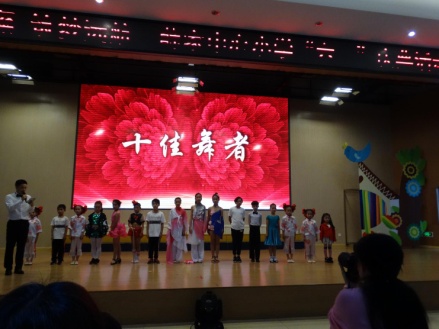 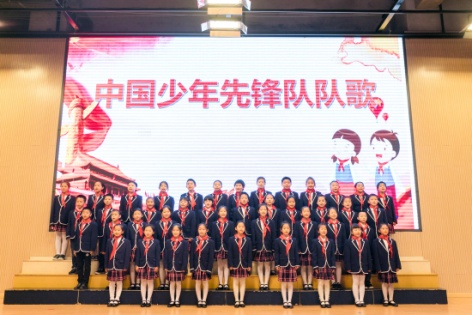 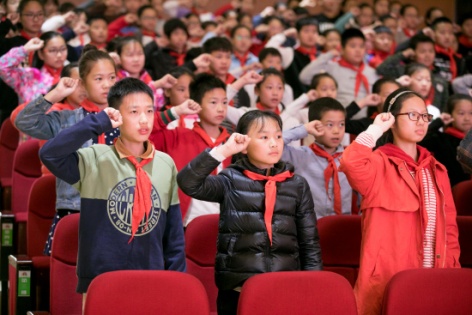 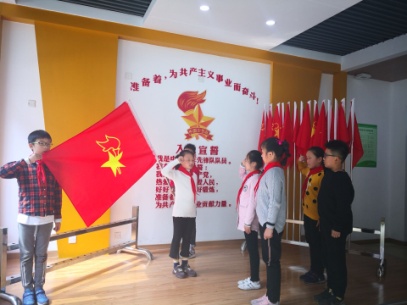 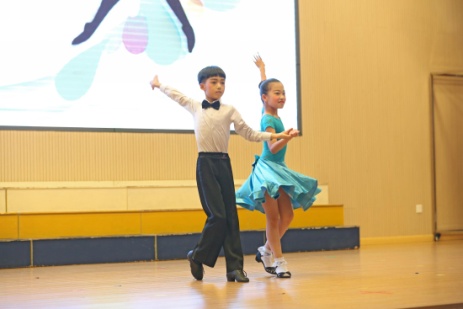 （四）
长程策划，精进臻善，仪式教育体验“新幸福”
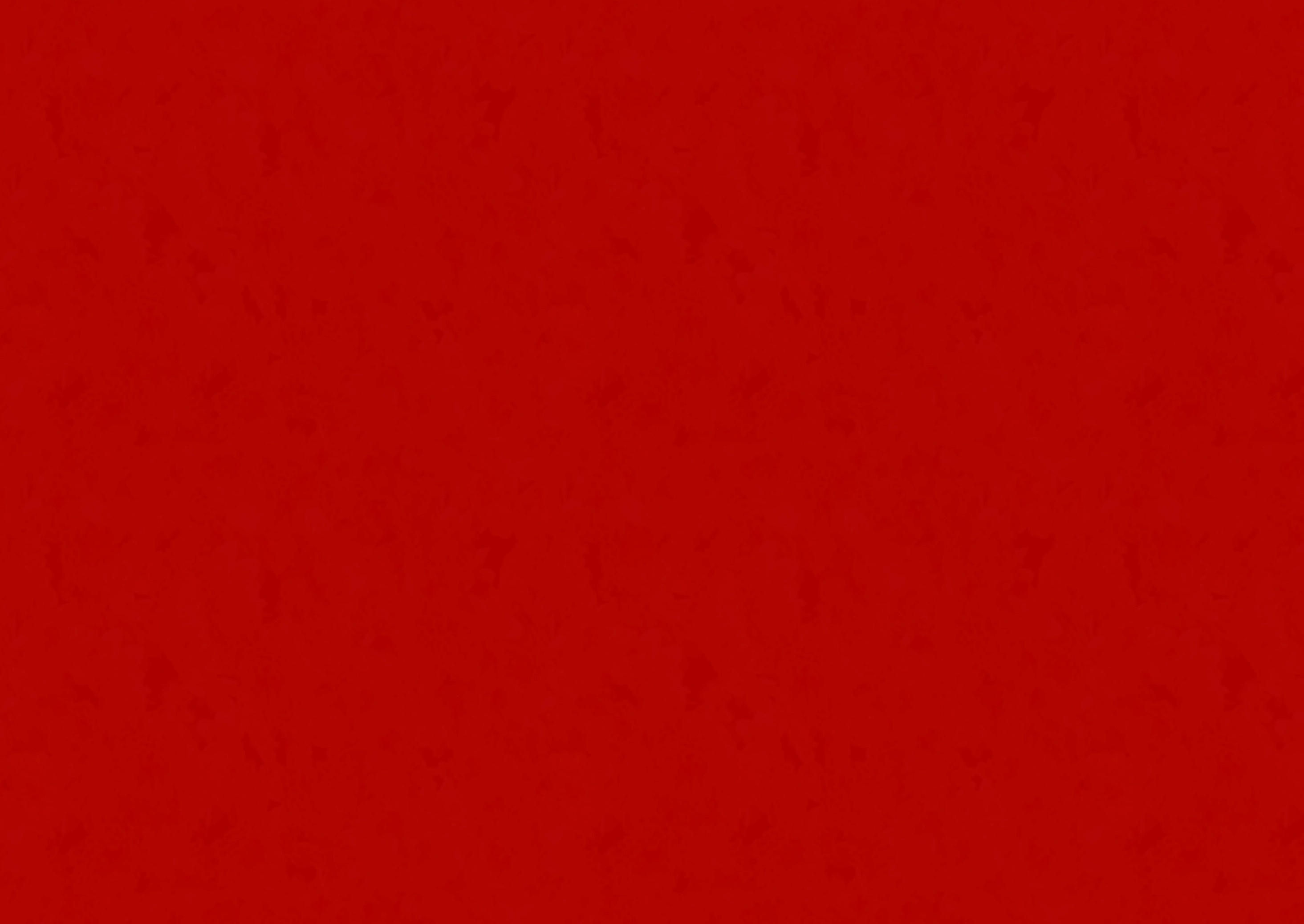 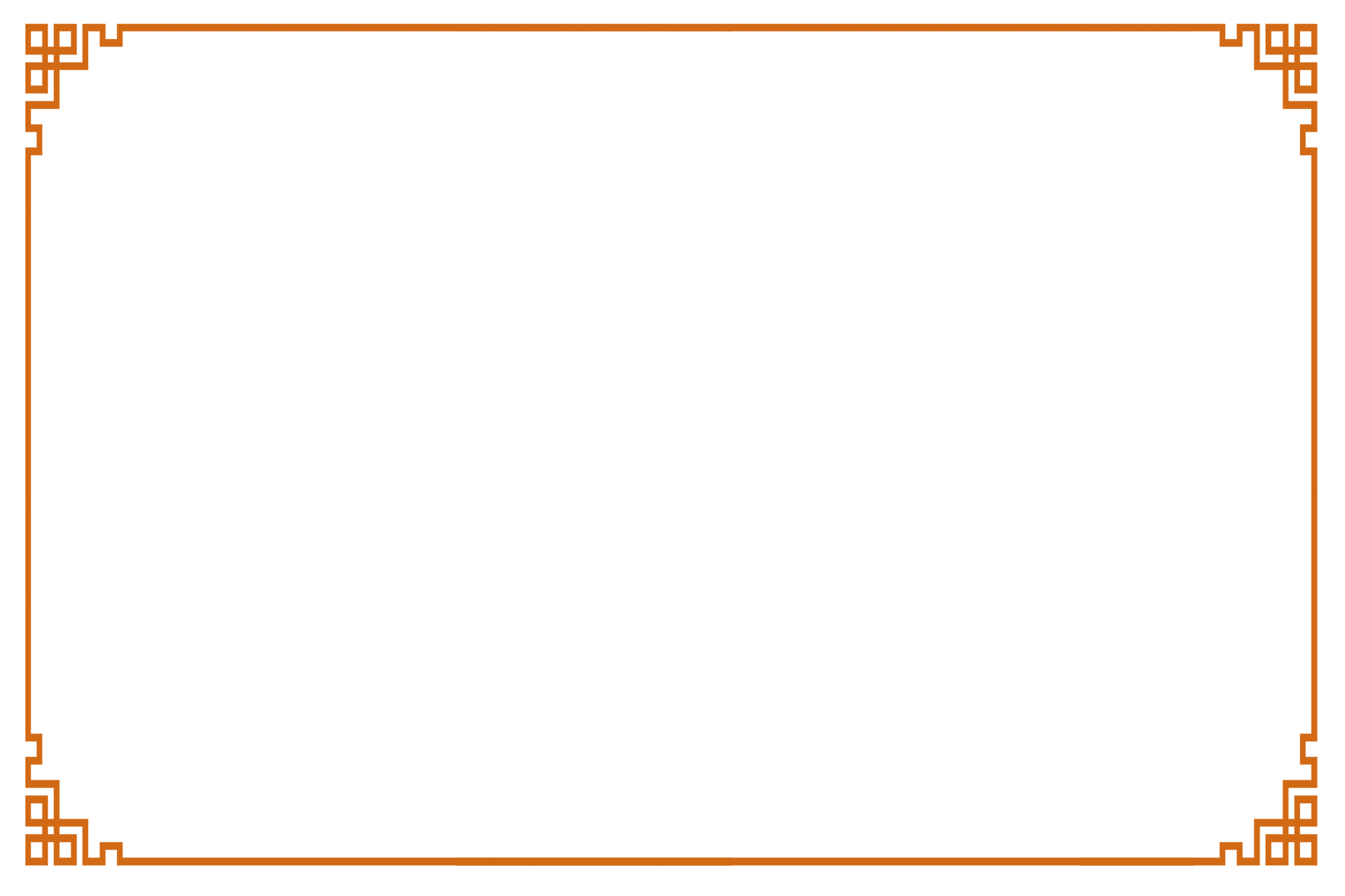 2018年，薛小的仪式教育是一道靓丽风景——精心策划、精心组织、
精心实施，注重细节，注重创新，悄然落地。当2018年的六月伴着阳光款
款走来的时候，三年级十岁成长仪式，六年级毕业典礼如期举行。典礼上   一帧帧照片，展示了成长的足迹；一张张笑脸，抒发着收获的欣喜。动听
的歌声，美妙的舞姿，生动的表演，既再现了多彩的学习生活，又彰显了
勃发的生机；整齐的着装、鲜艳的领巾、鲜红的毕业证书，庄严的宣誓，
既见证了成长，又开启了崭新征程。薛小的孩子们在充满仪式感的教育中
焕发生命新活力，享受成长路上的新幸福！
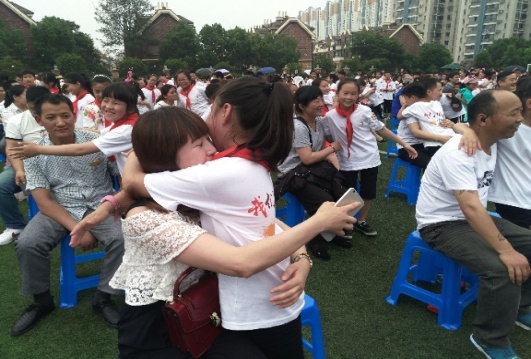 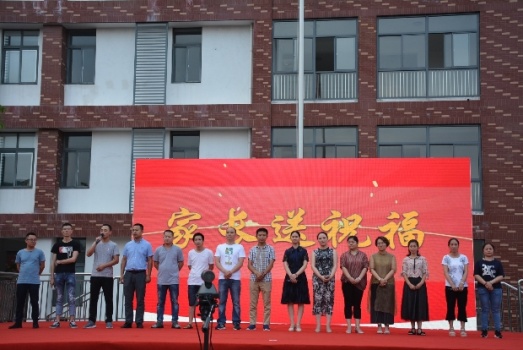 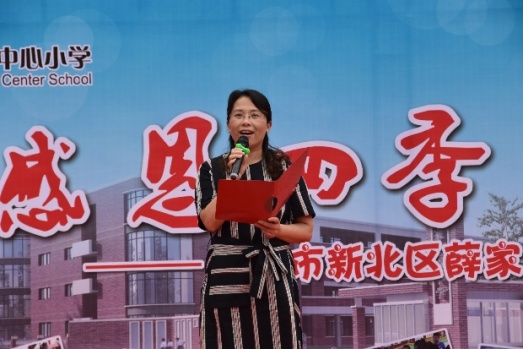 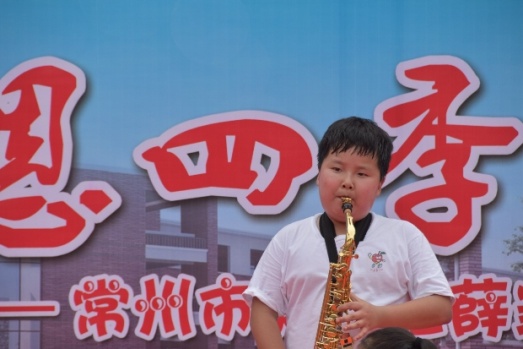 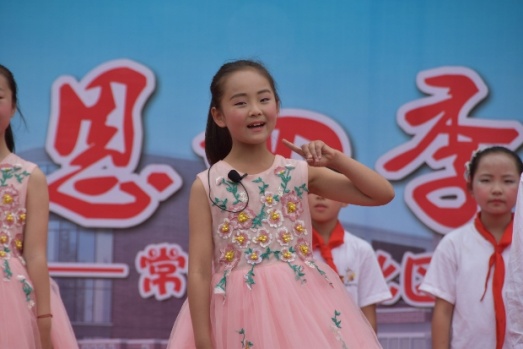 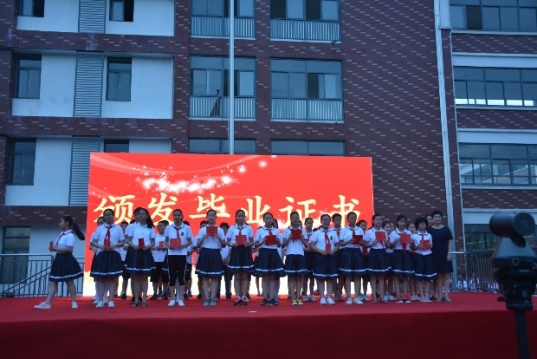 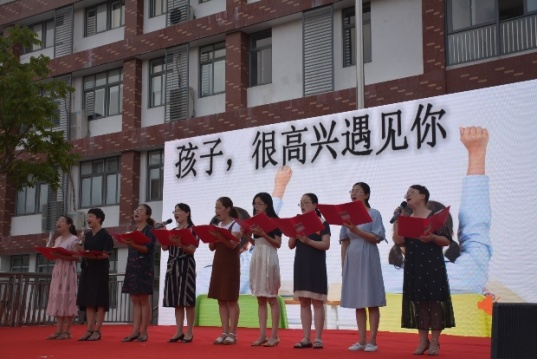 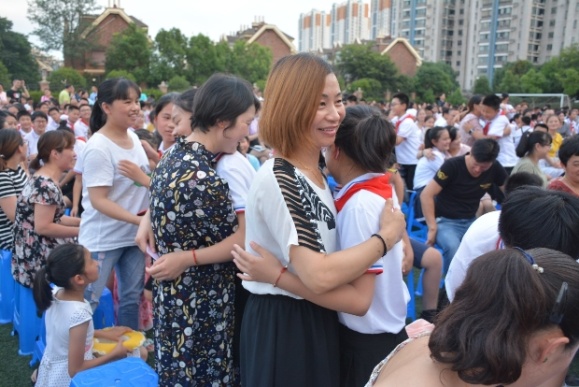 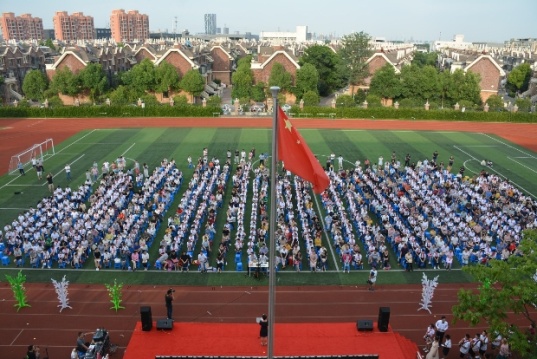 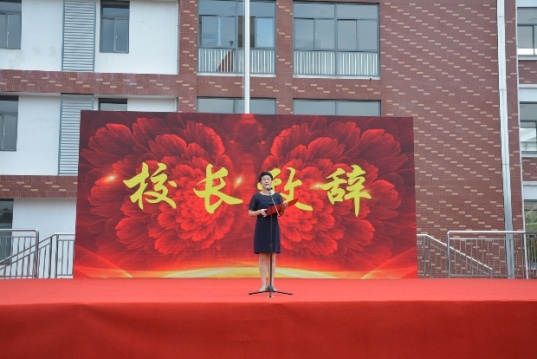 （五）
深耕厚植，吸纳共进，智慧老班劲起 “新发展”
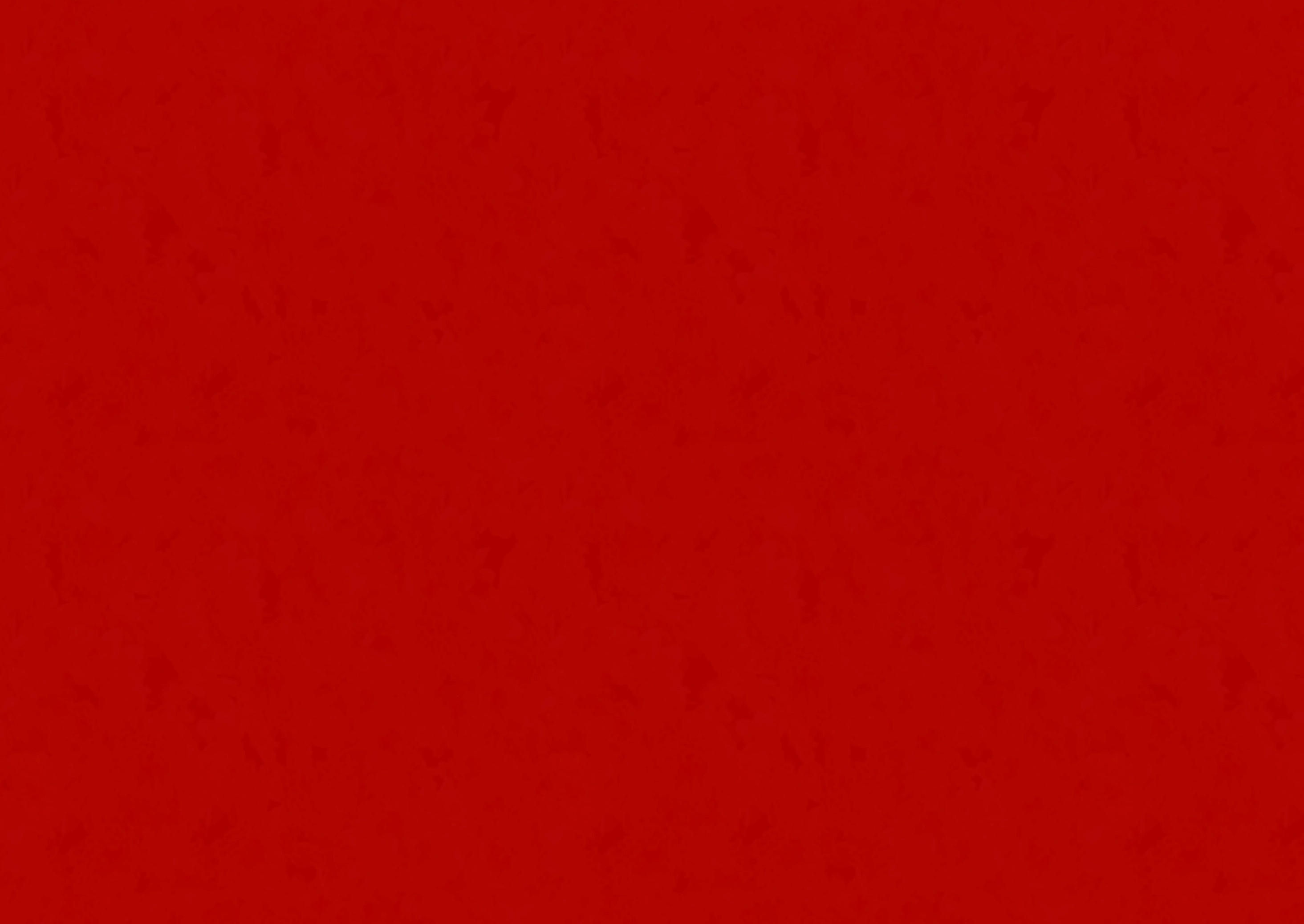 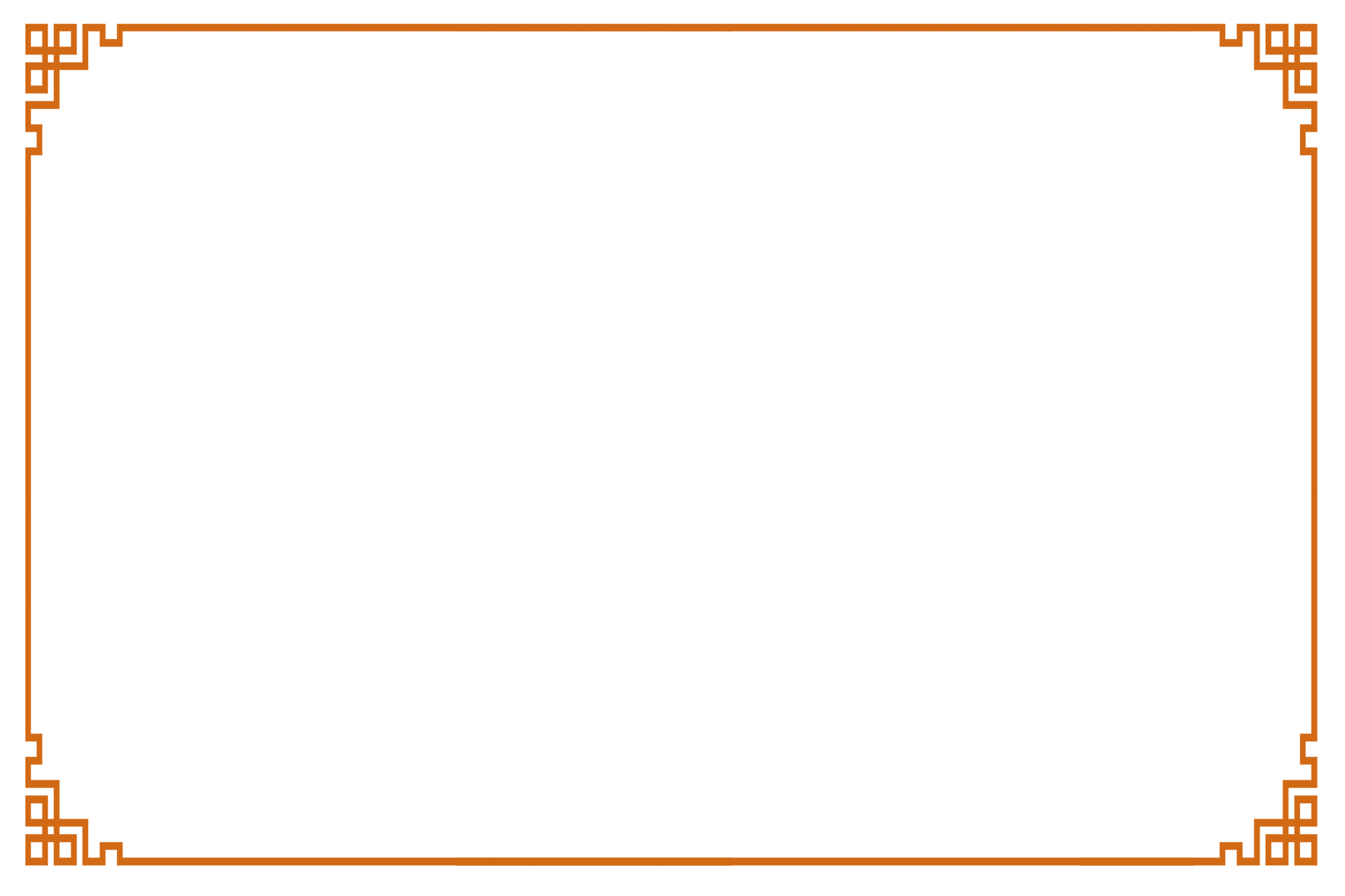 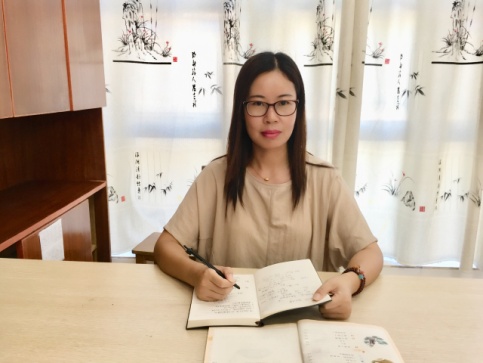 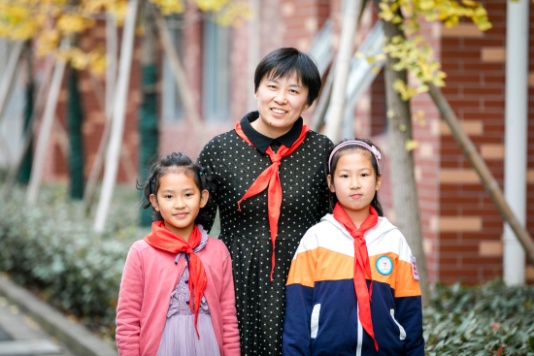 谋求新发展，领航再出发。2018年，我们积极为老班队伍搭建合适的发展平台，深入推进班主任工作室建设，重视培植骨干力量，加速整体的高位发展，营造发展“研究场”。老班们在自觉发展中吸纳共进，在智慧分享中彼此欣赏，在主动创生中互相成就，一个个脱颖而出。常州市特级班主任黄金萍、高级班主任沈彩虹，用自己的实践智慧和发展路径告诉我们，班主任这个专业而神圣的岗位，有辛劳，有幸福，更有尊严！
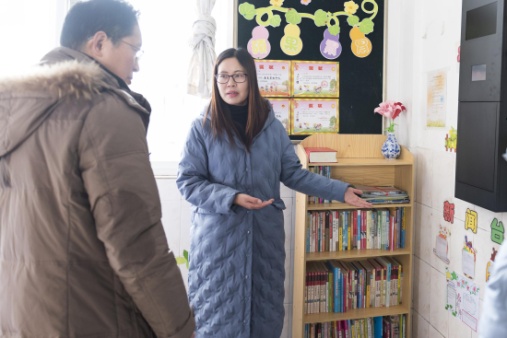 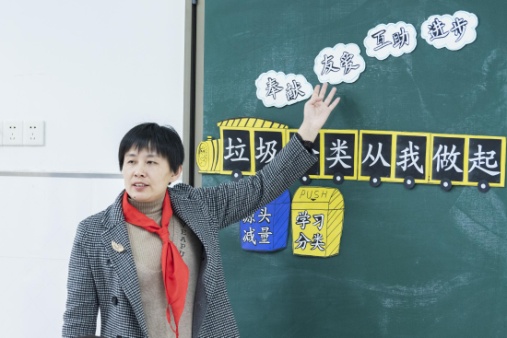 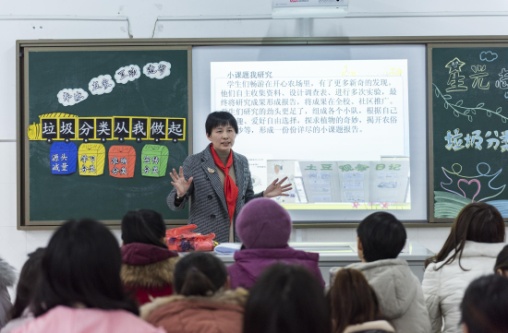 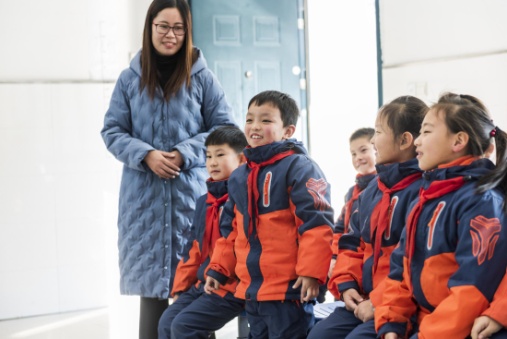 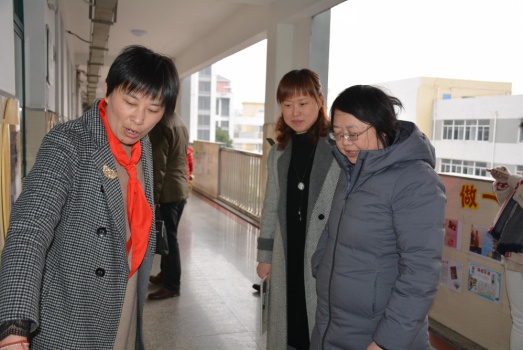 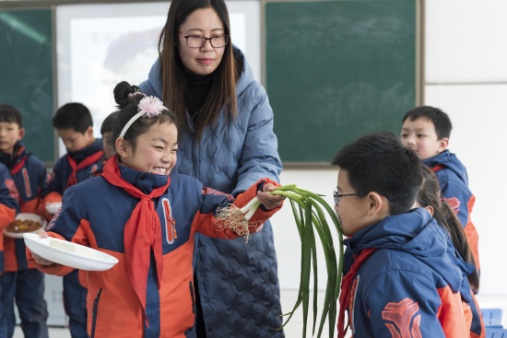 （六）
辐射聚能，专业成长，课堂研讨展现“新风采”
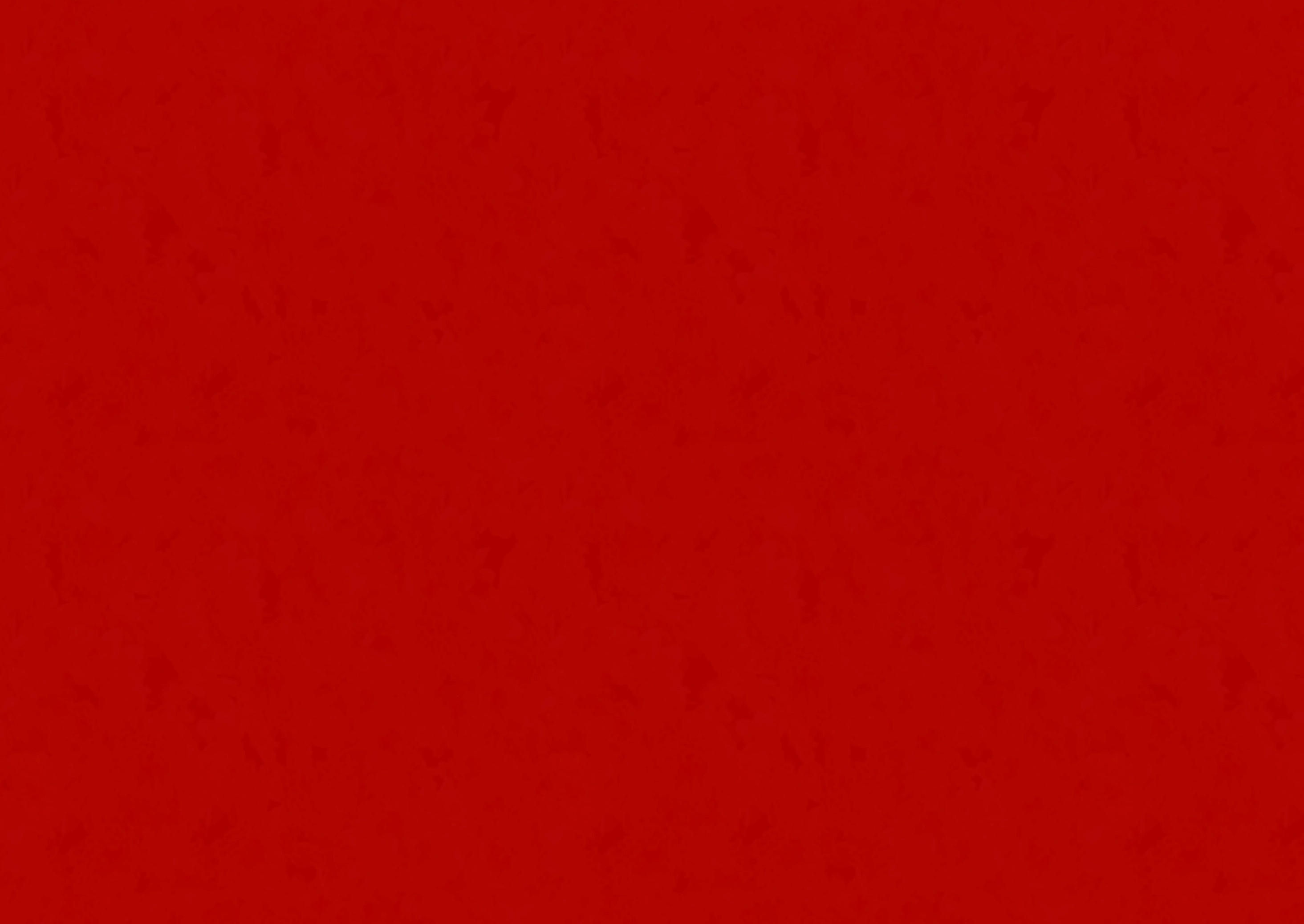 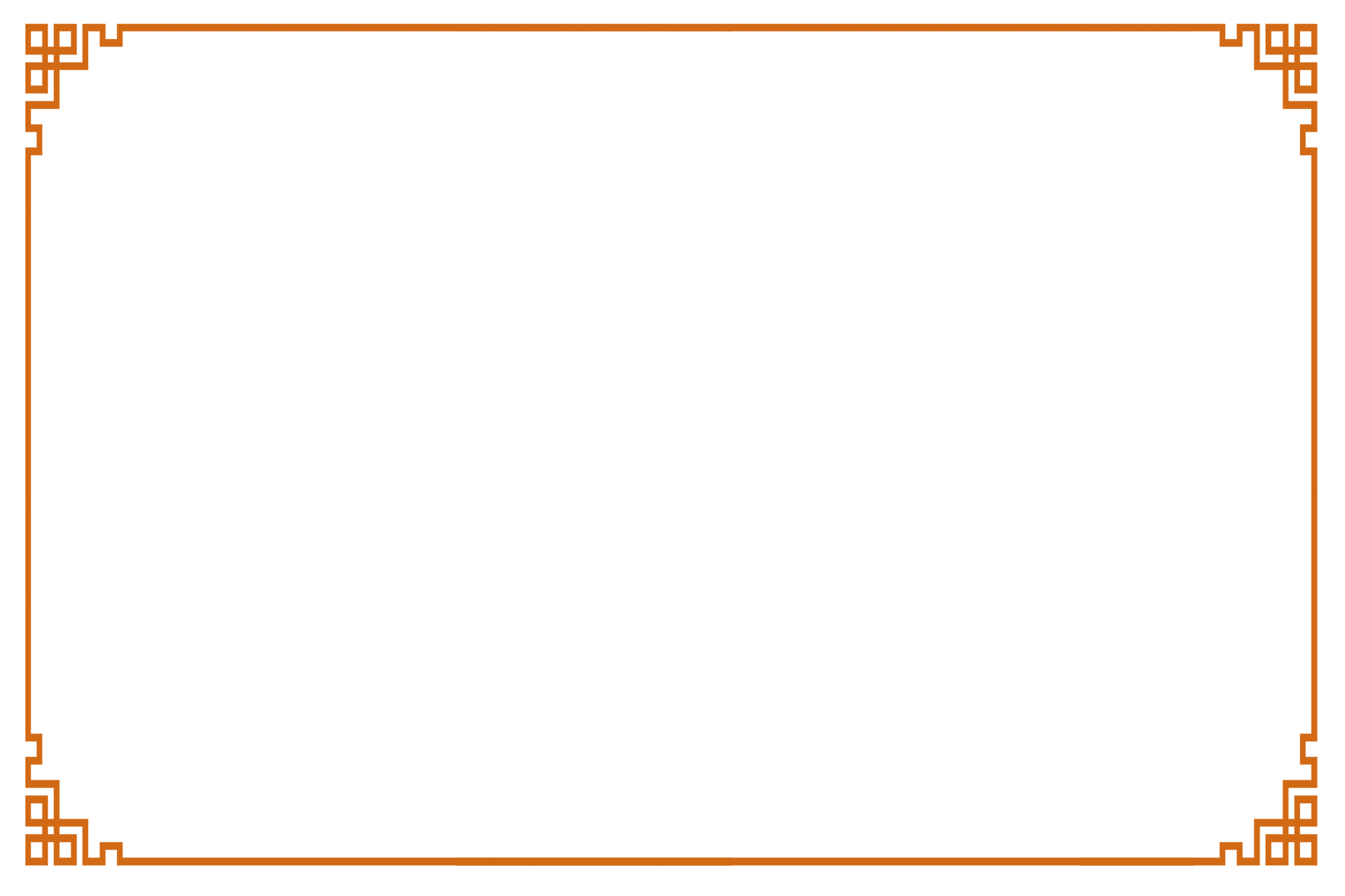 2018年，百年薛小以积极的姿态进行课堂研讨，以开放的心态进行辐射引领。3月23日，常州市数字化学习交流研讨活动在奥园校区开展，祝卫其老师带领孩子们在数字化的平台下畅游《音乐之都维也纳》，王丽老师带领孩子们在平板电脑上一起《protect  the  earth》，展示了数字化课堂的创与新。 5月9日，姚明珠老师在常州市小学音乐学科“同题异构”教研活动中展风采，和学生跟着音乐自由律动，一起《赶花会》，凸显了音乐课堂的韵与律。5月10日，常州市科学教研活动在奥园校区顺利开展，尤文霞老师带领学生在玩中学，让学生了解《空气是什么样的》，展现了科学课堂的序与趣。11月15日，曹燕老师在常州市小学语文二年级统编新教材培训中精彩亮相，和二年级学生一起品读《寒号鸟》，彰显了语文课堂的简与美。教学研讨促成长，辐射引领求共进，百年薛小在一次次辐射带动中不断提高课堂内生力量，展现薛小 “善真教育”的新风采！
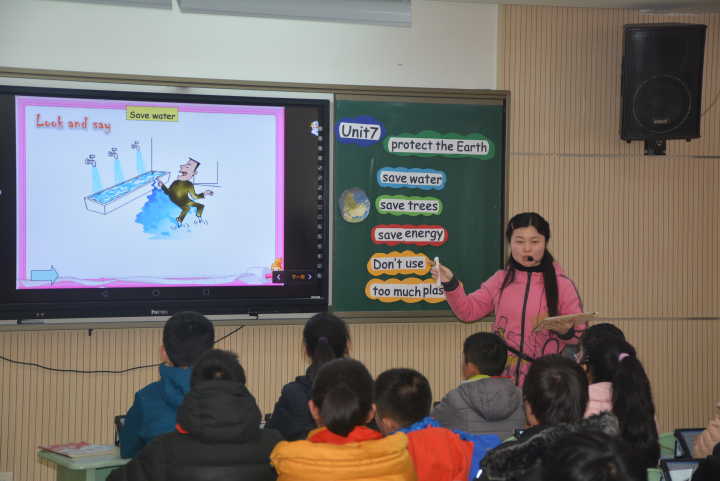 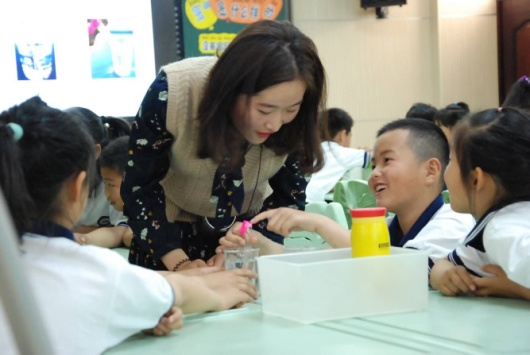 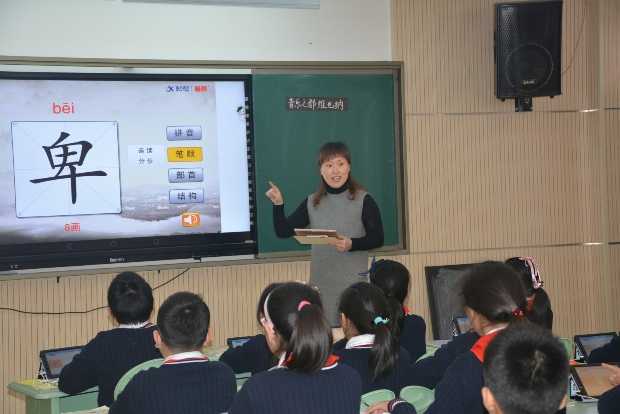 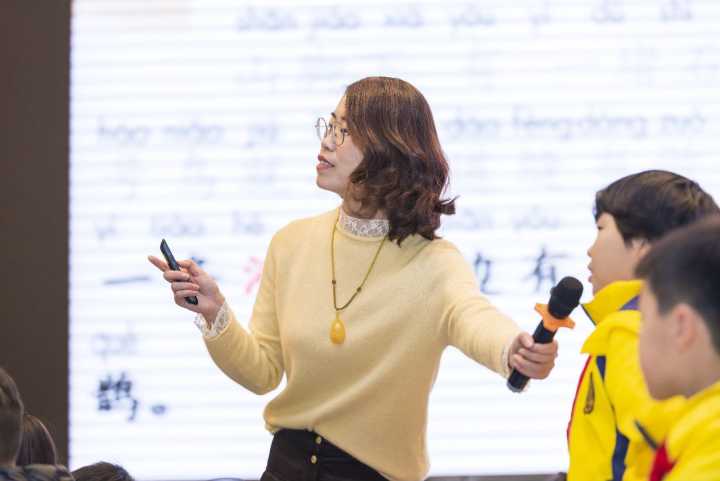 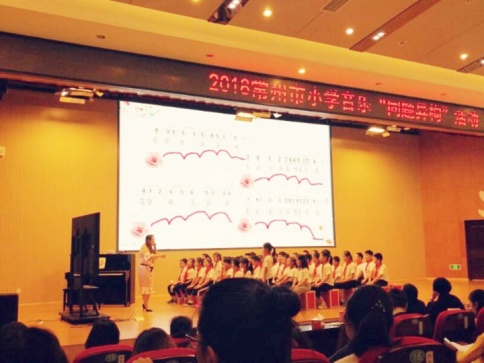 （七）
集聚资源，合力驱动，社团活动喜结“新硕果”
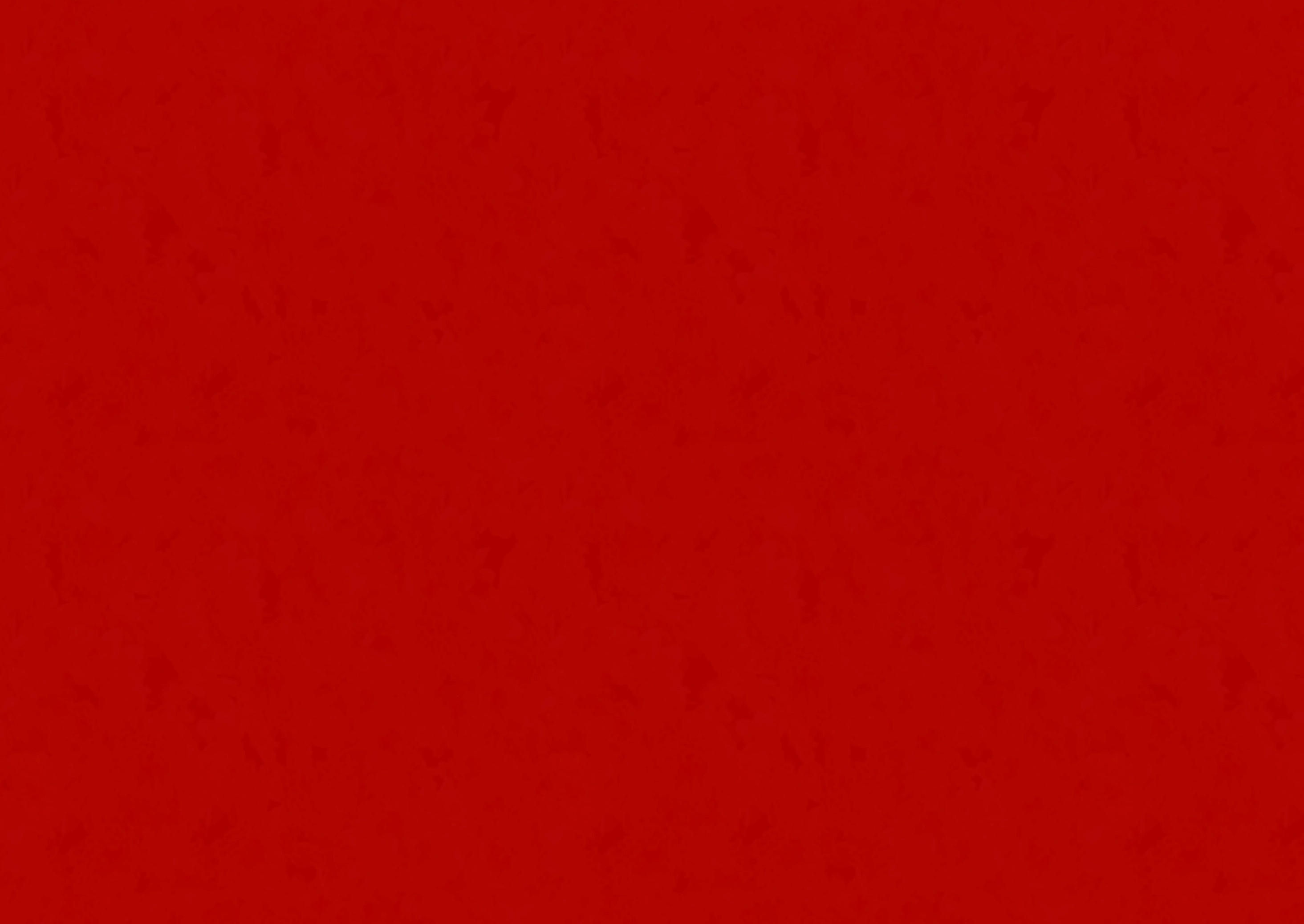 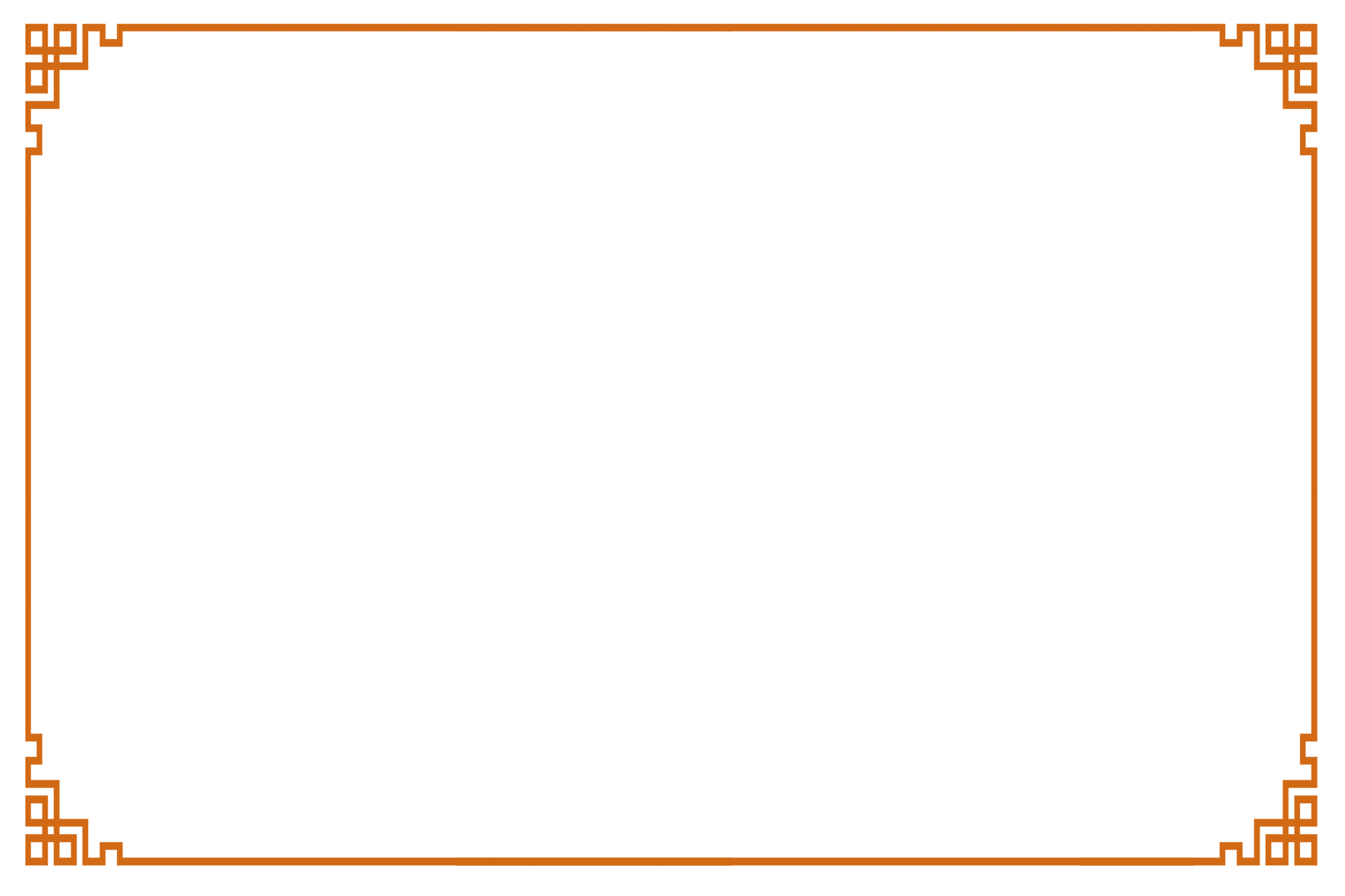 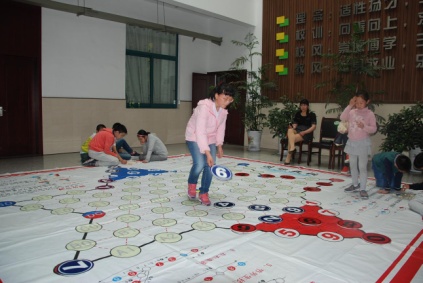 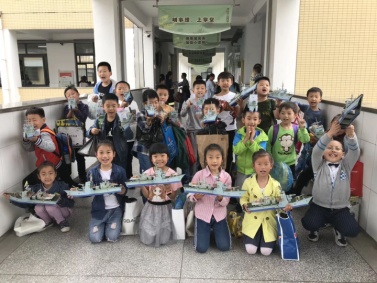 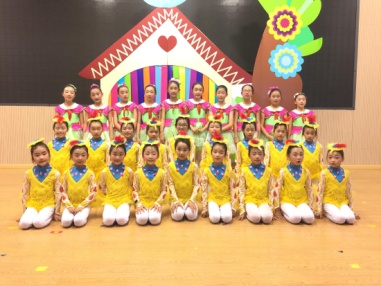 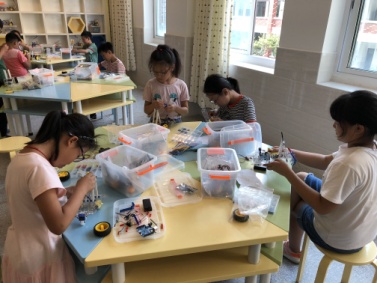 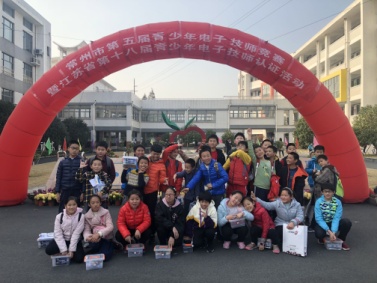 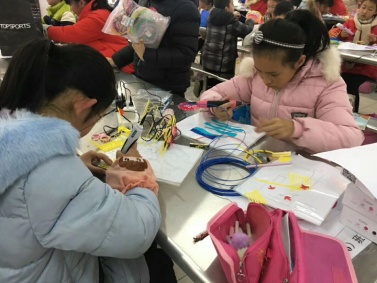 2018，术科社团硕果累累、香溢校园，各项竞赛再借东风、喜创辉煌。科技社团中，木模获省赛团体一等奖，乐创挑战赛、纸模、直线竞速赛车、电子工程师等项目获省赛团体二等奖，国际数棋获市、区赛团体一等奖，仿生机器人获市赛团体一等奖，创客大赛创意智造、趣味编程获区赛一等奖，3D绘笔获区赛二等奖，创客大赛获市赛团体三等奖。艺术社团中，实践工作坊获市赛一等奖；合唱、朗诵、器乐获区赛团体一等奖，合唱、朗诵获市赛团体二等奖、舞蹈获市赛三等奖。体育运动社团中，排球队获区赛男子第一、女子第二名，市赛男子第二、女子第三名，市春季联赛男子第二、女子第四名，市秋季联赛女子第四名，田径队获新北区秋季运动会团体第一名。丰富多彩的社团活动，为全体学生的发展和成长提供了丰富的土壤。成功背后，凝聚的是一群有情怀的善真老师的汗水和智慧！
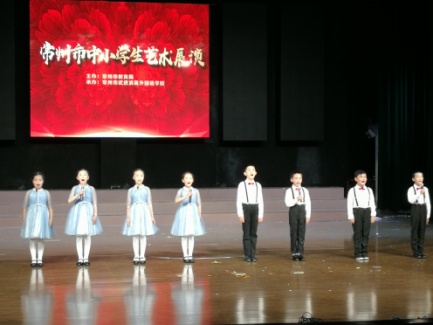 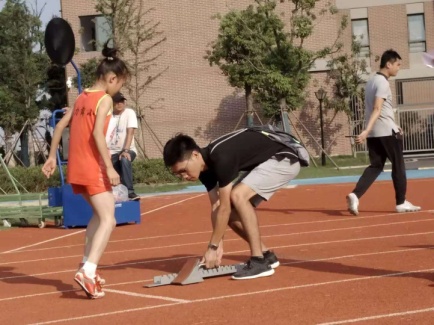 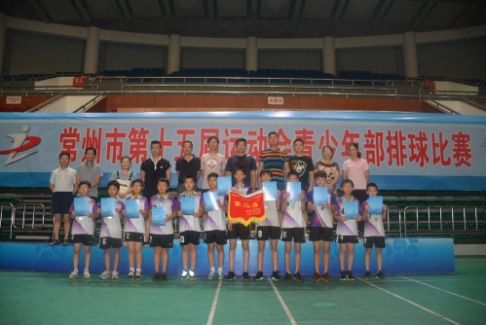 （八）
绿色发展，健康促进，校园生态绽放“新活力”
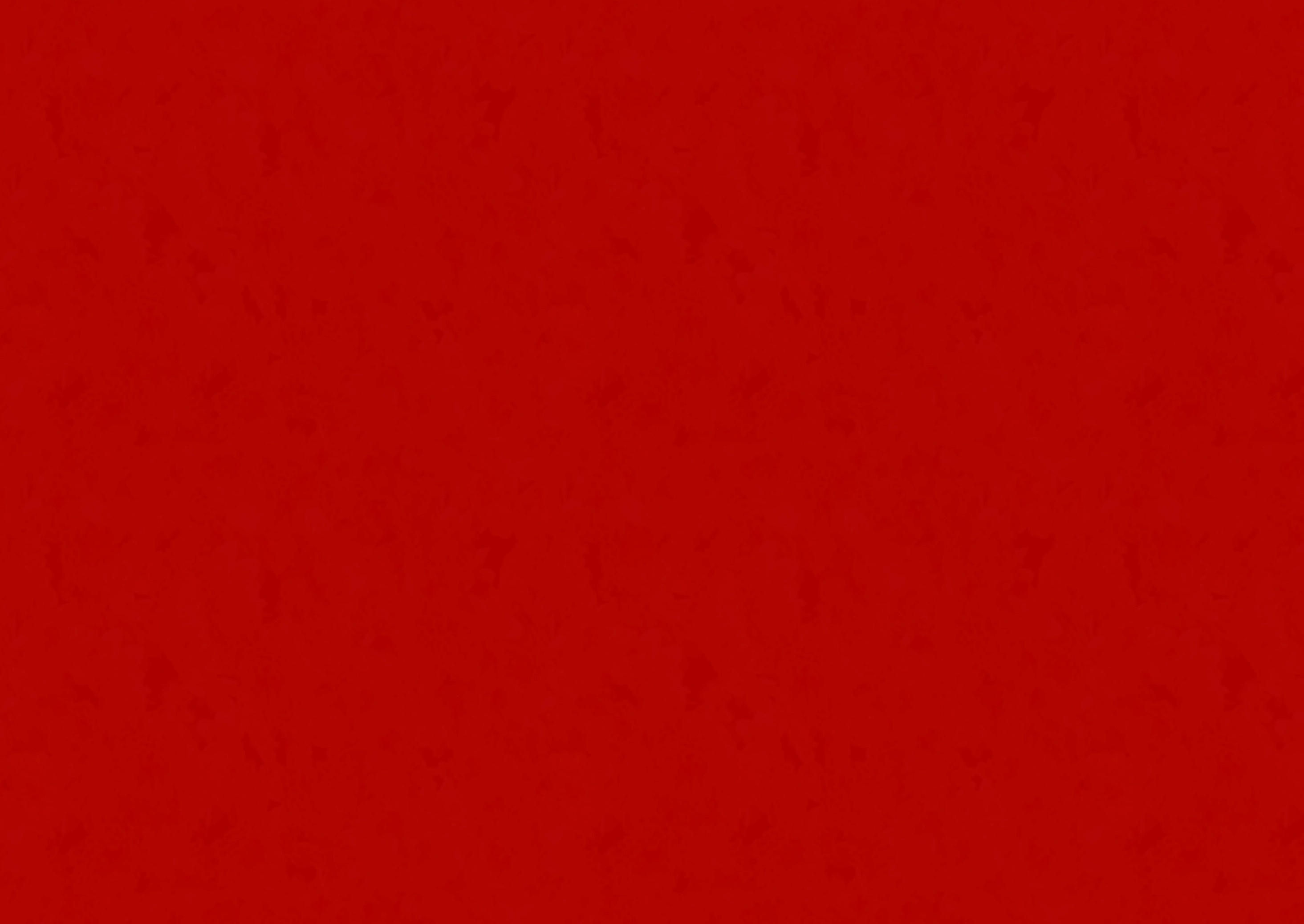 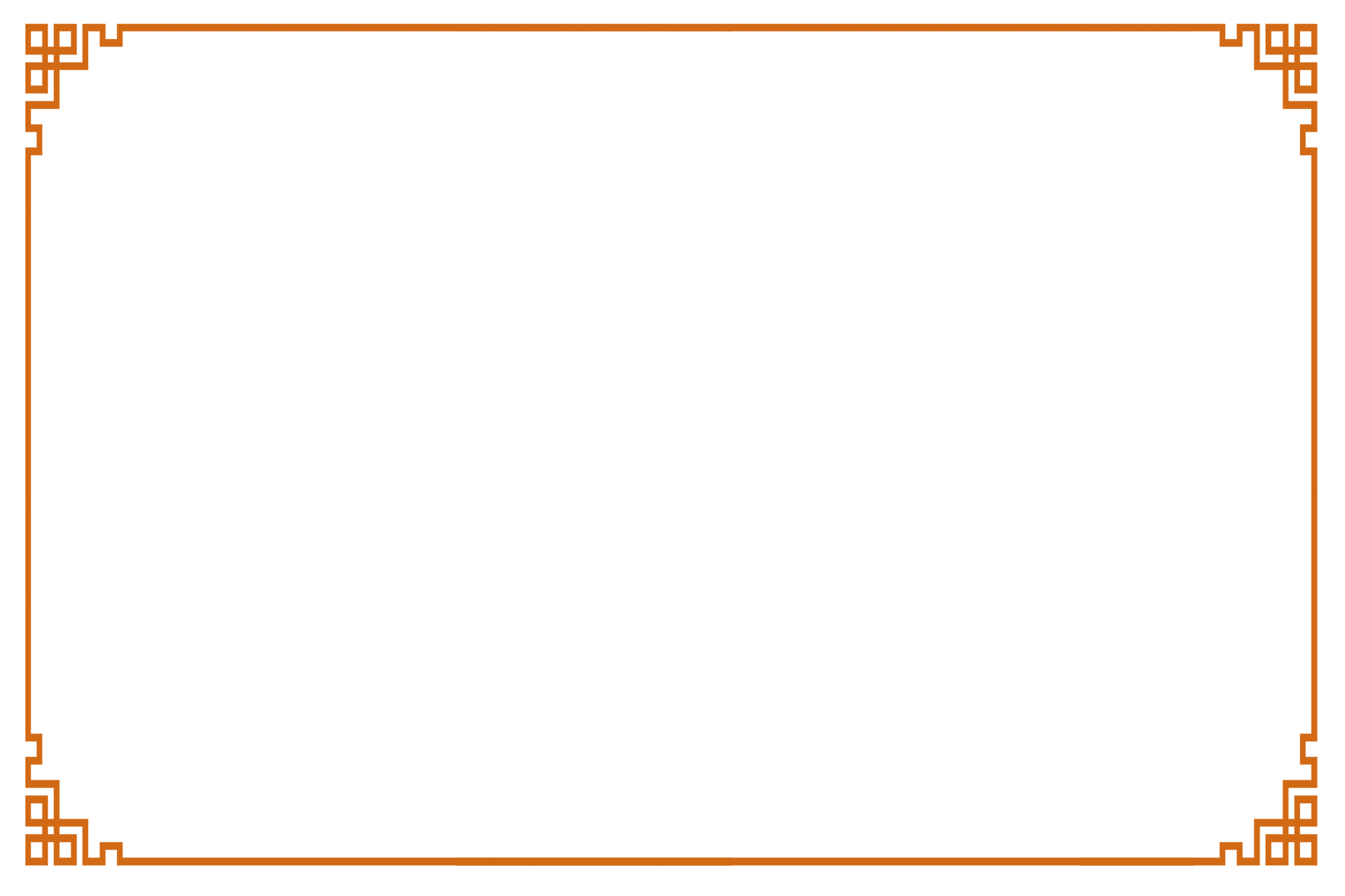 春到深处绿意浓，百年老校绽新颜。
  2018,年，我校紧抓“健康促进银奖学校”成功创建的契机，以“健康促进金奖”为争创目标，对标找差，“点、线、面”互促共进，在整合融通中移植创生，在优化机制中寻求突破，在规范与创新中增强师生健康意识，有序推开“绿色和谐”健康教育品牌创建，不断积淀“生态优先、绿色发展”的文化内涵，实现了健康促进的可持续发展，校园呈现出蓬勃绽放的生命活力新姿态。2018年12月27日，学校接受了省专家组的现场验收，专家组通过现场考察、问卷调查、学生测试、查阅台帐等多
渠道多形式的验收，给予了高度的评价。
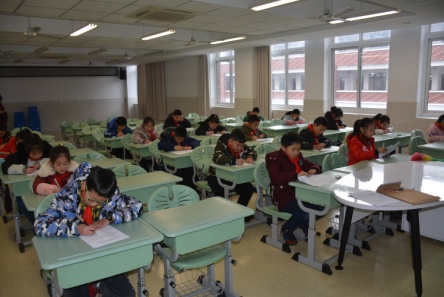 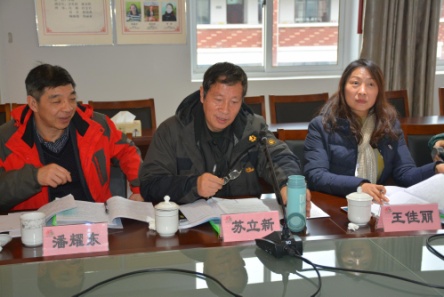 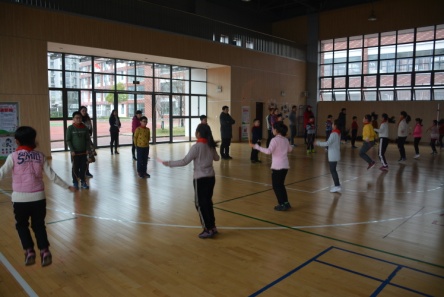 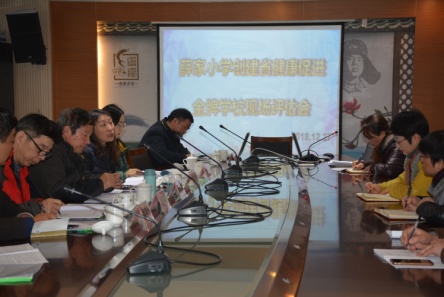 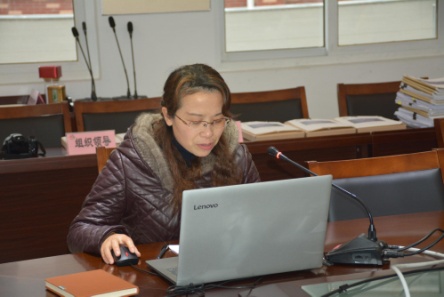 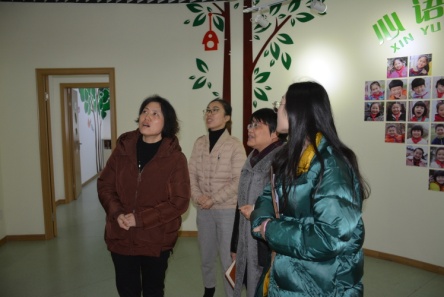 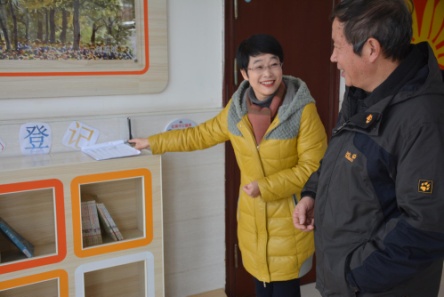 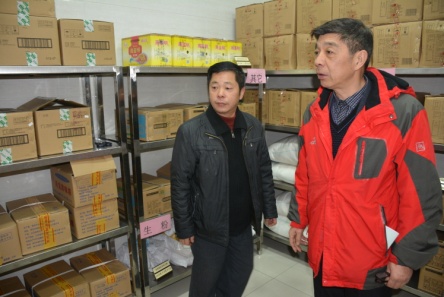 （九）
精准把脉，润泽管理，行政例会推行“新变革”
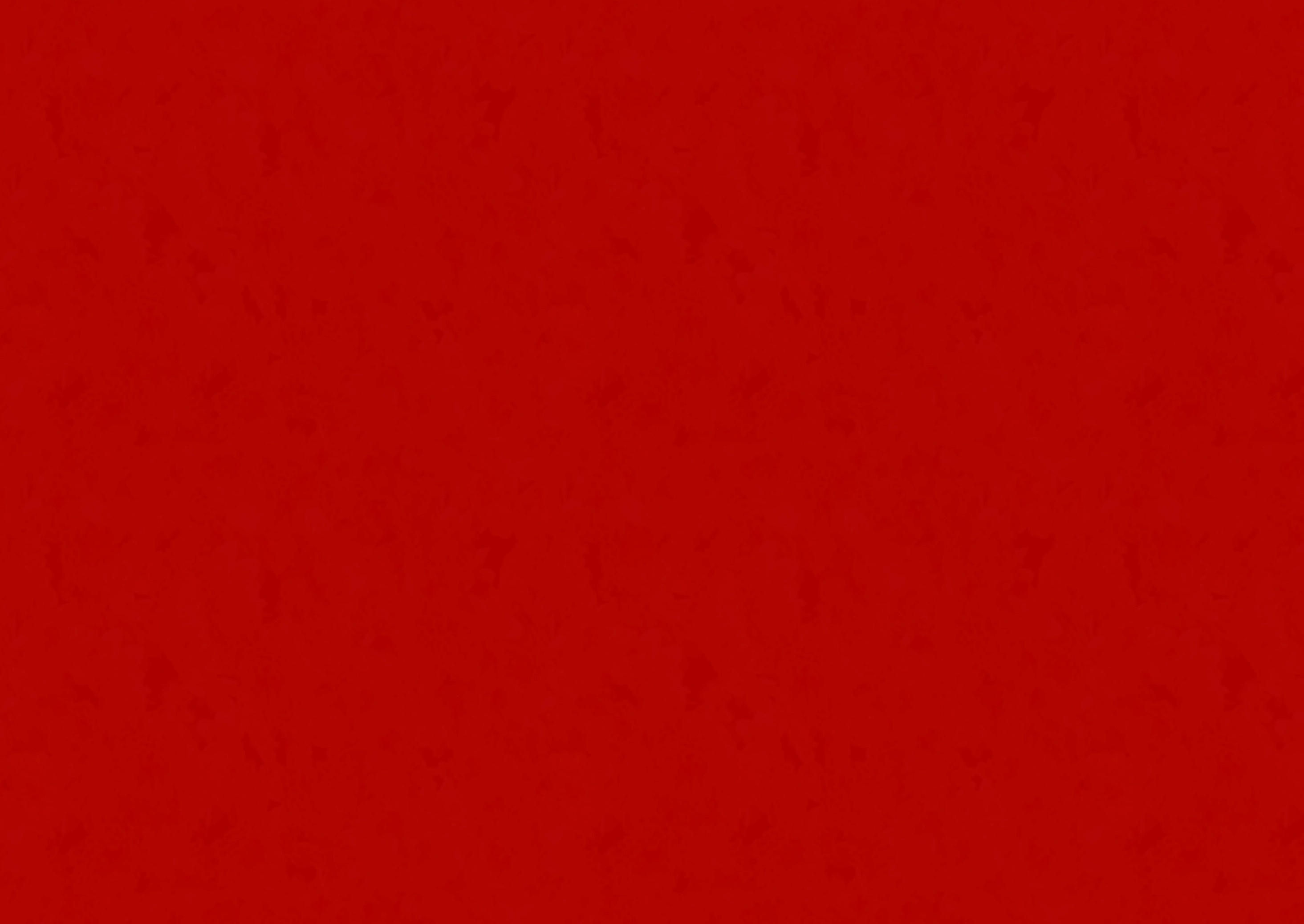 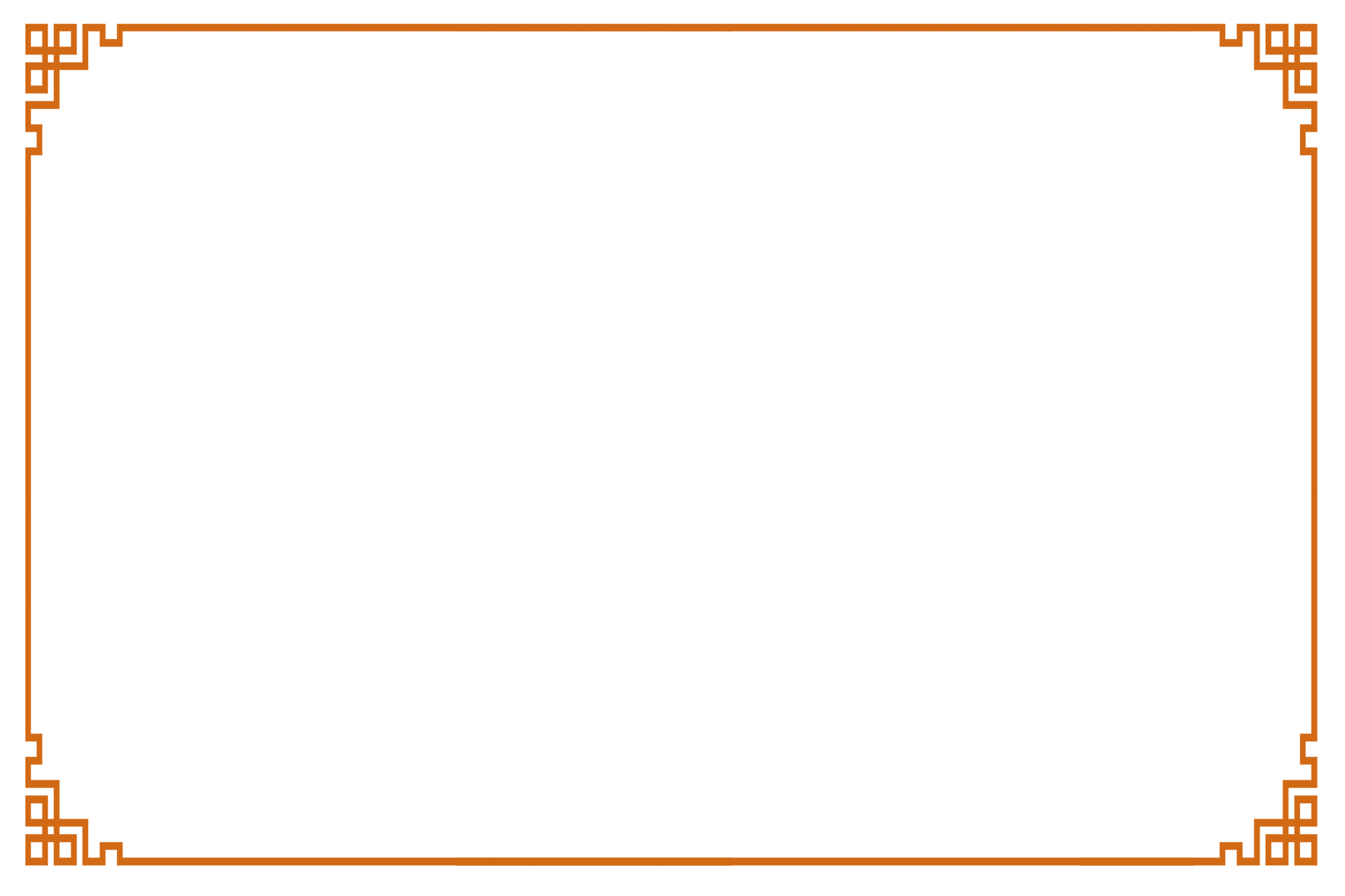 “道在日新，新者生机也，
      不新则死。”行政例会亦是如此，
    精准把脉，润泽管理，是行政团队高效工
  作的准则。在芳菲浸染的四月，薛小暖心工程
之助力课堂效率活动如期开展。薛小全体行政在
盛亚萍校长的亲自带领下，走进了课堂，开始一天的提升课堂效率的诊断活动。上午，全体行政连
 续听课，下午，汇同三位老师一起深入探究如
  何进一步提升课堂效率的策略，提出合理性
  建议，也给老师们在专业发展上指明了
  方向。行政例会的变革，助力教师
  “新发展”！
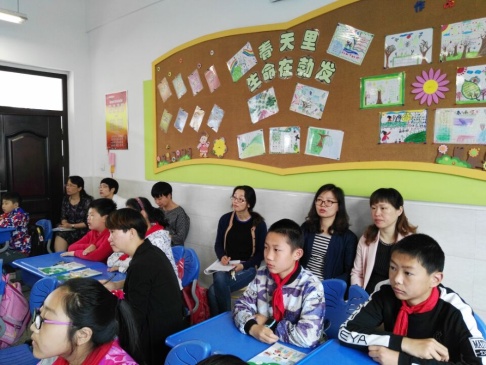 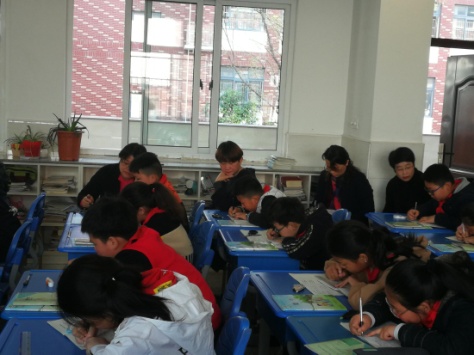 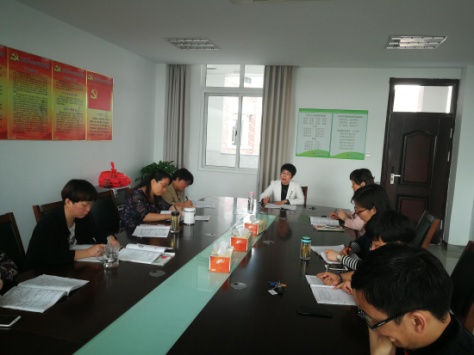 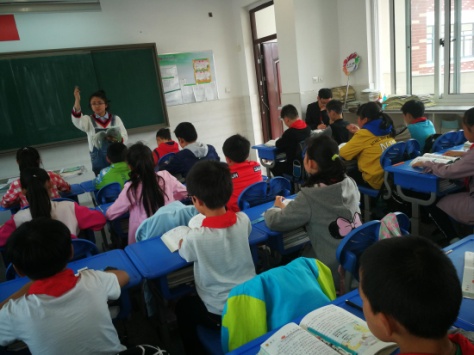 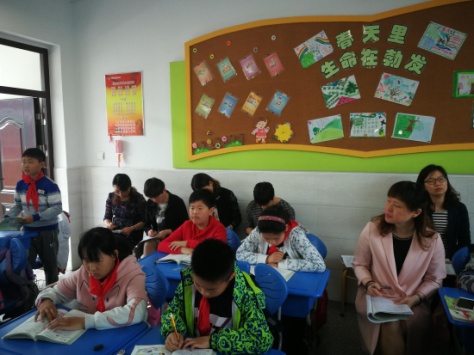 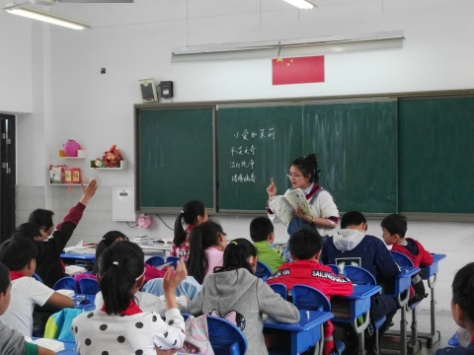 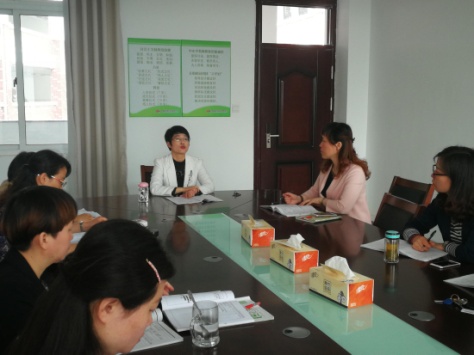 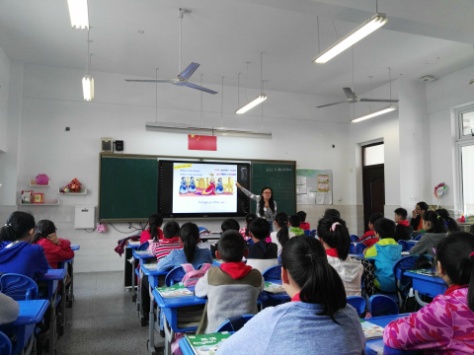 （十）
树立新航，智创新境，制度完善促进“新发展”
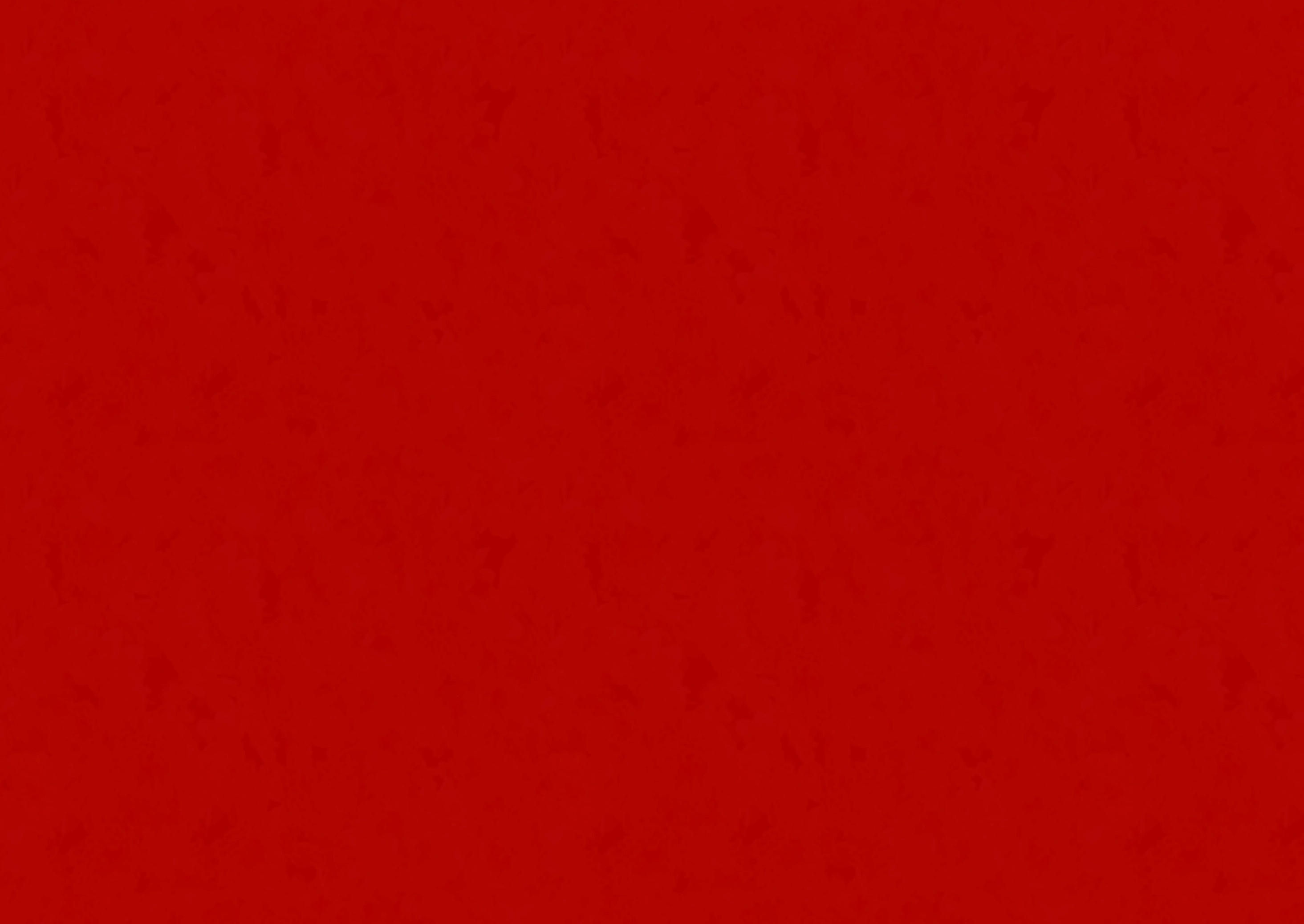 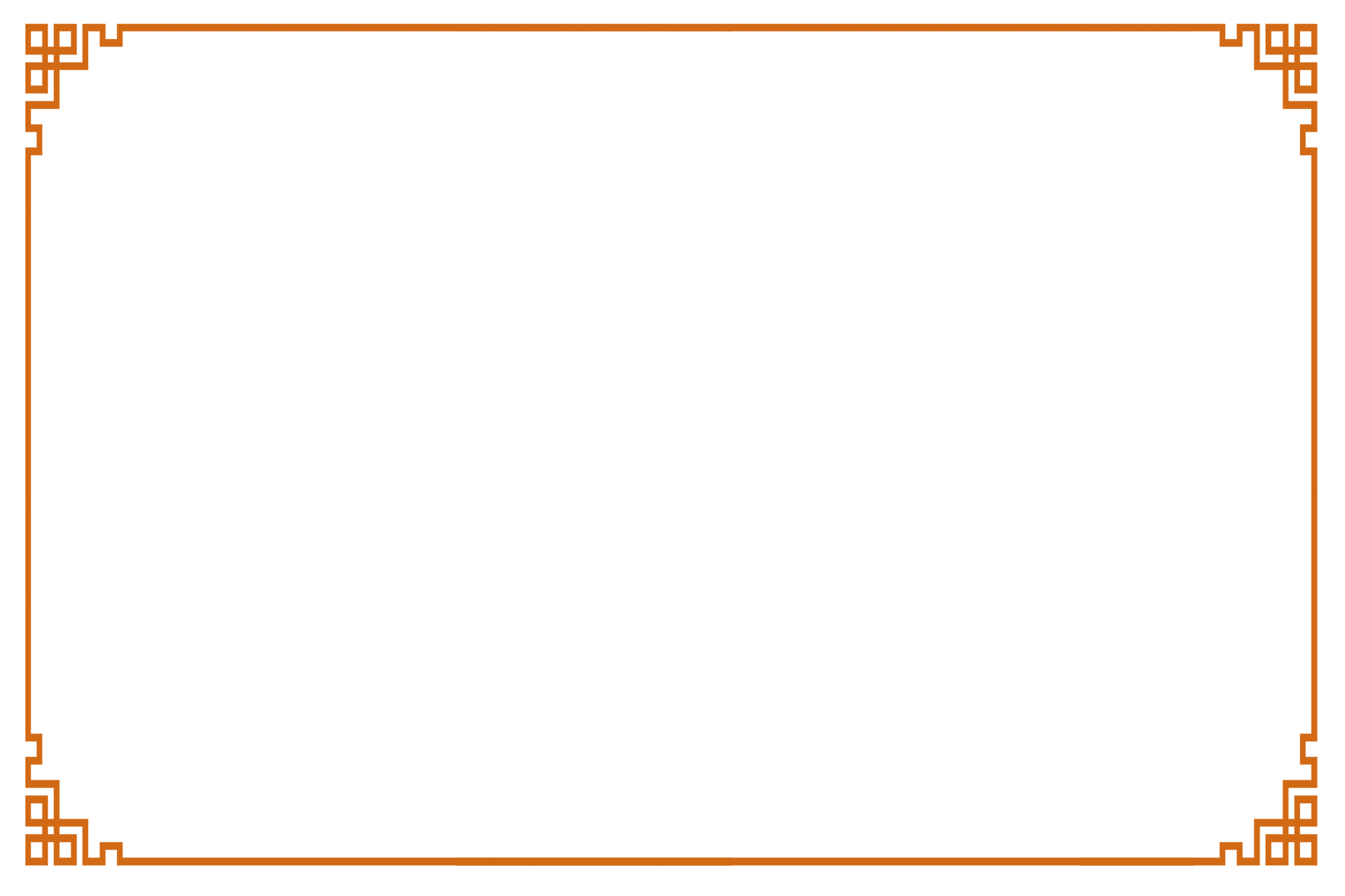 共谋发展计，打造新航向。金菊绽放的十一月，迎来了四届十三次教代会的召开。学校管理层听民声、汇民意、集民智、聚民力……在不断地自上而下，自下而上中，我们逐渐清晰了后三年的发展之路，全票通过了学校“新一轮三年发展规划”并完善了《教职工奖励性绩效工资发放方案》等6个制度。在平等对话、多元互动中，消融了管理边界，推动了薛小集团教育的稳健、高位发展。人人参与、合力驱动，成为了学校管理的民主新常态。构建校园新生活，每一个师生员工永远在路上！
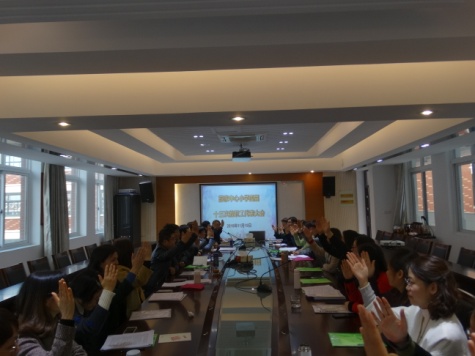 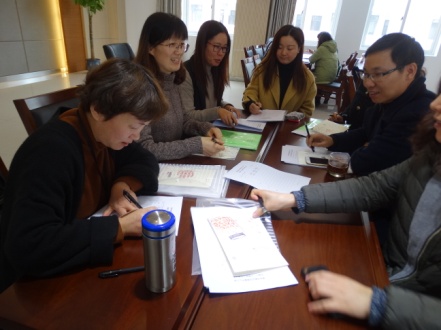 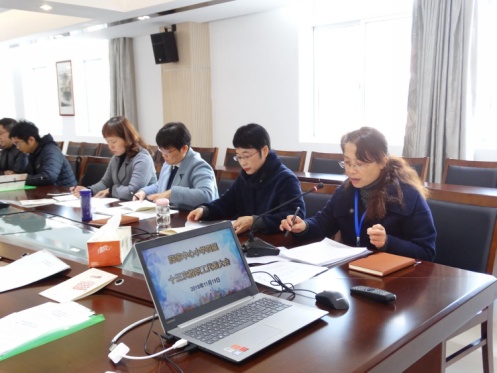 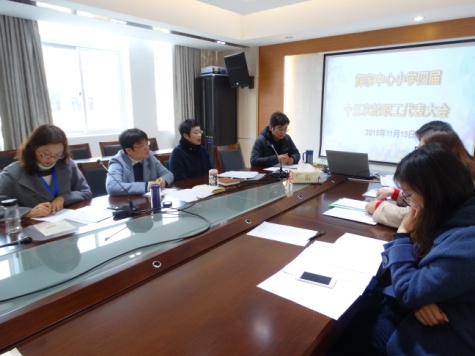 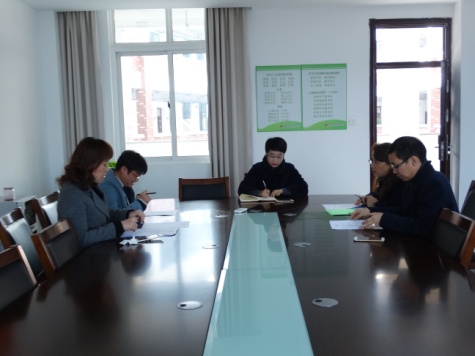 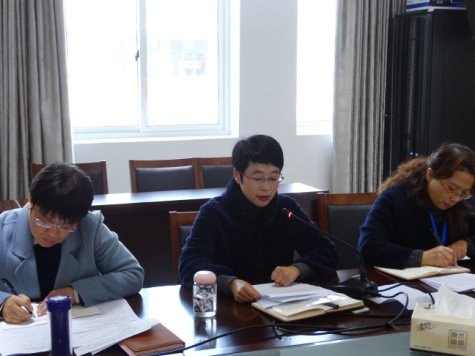 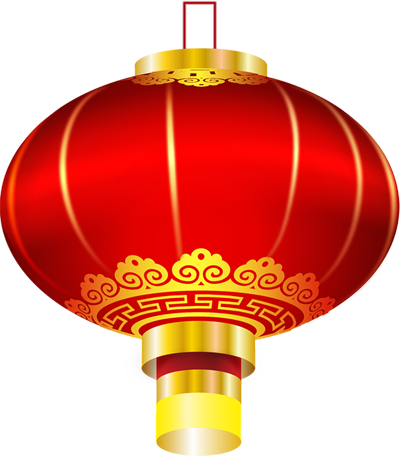 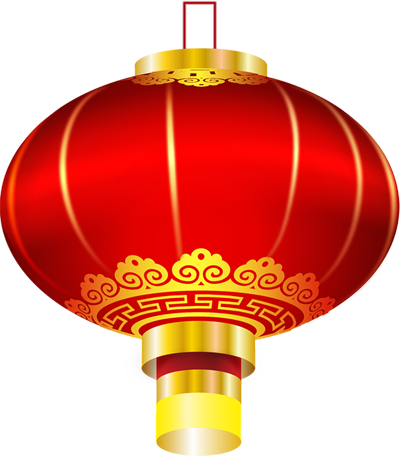 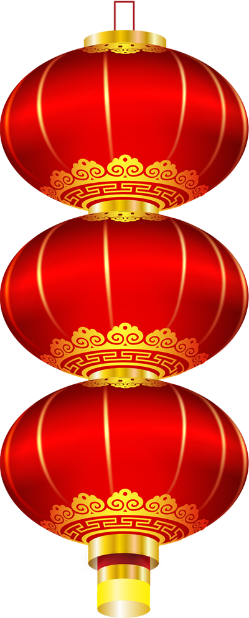 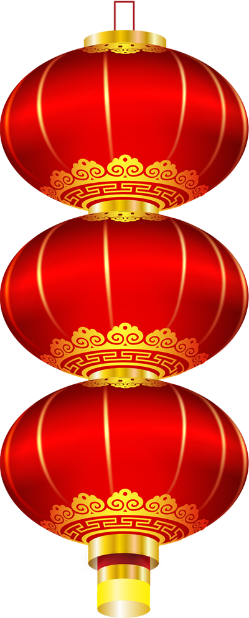 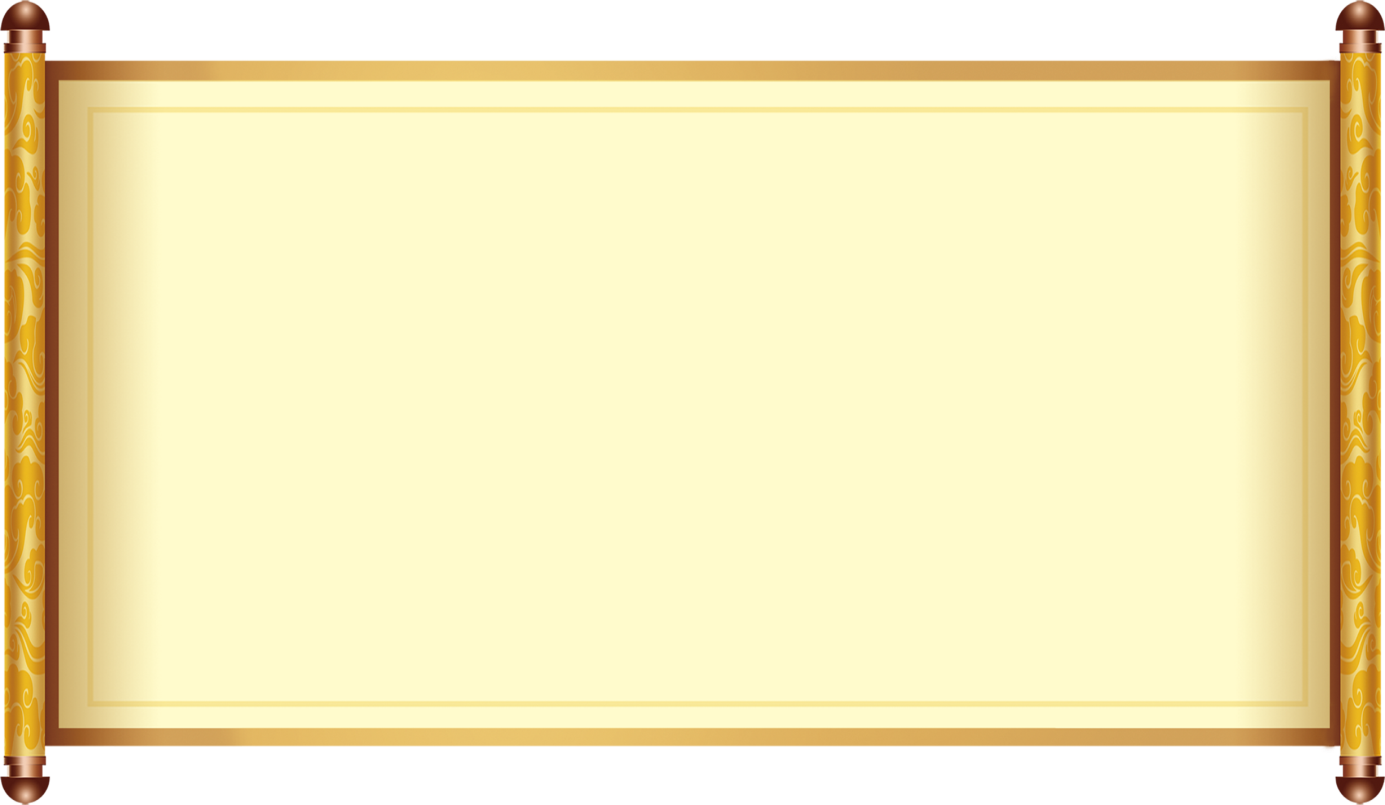 穿过生命散发的芬芳，展现教育最美的姿态。2019，让我们向着那道光，重“新”出发，从心出发，真诚如你，执着如我，携手共创美好未来！
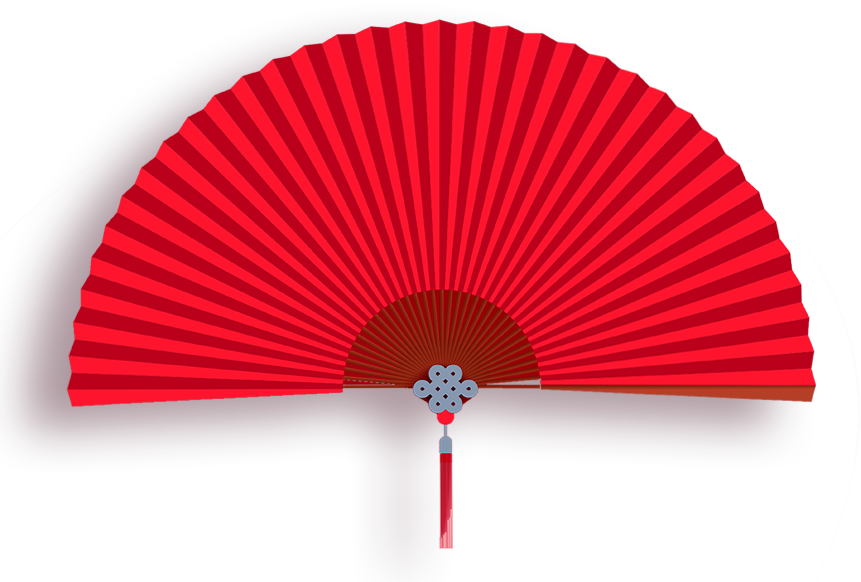 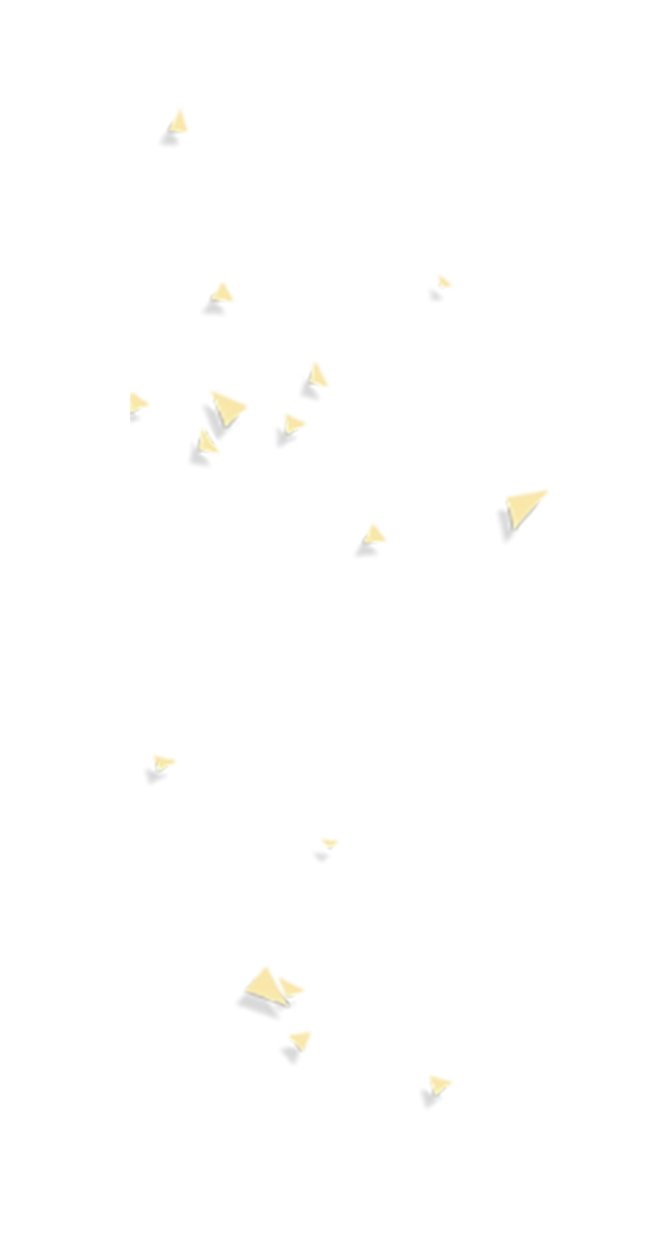 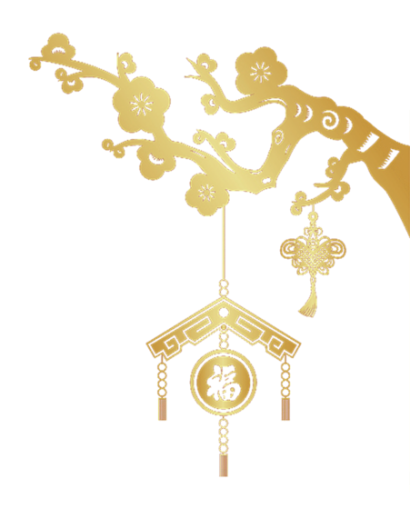 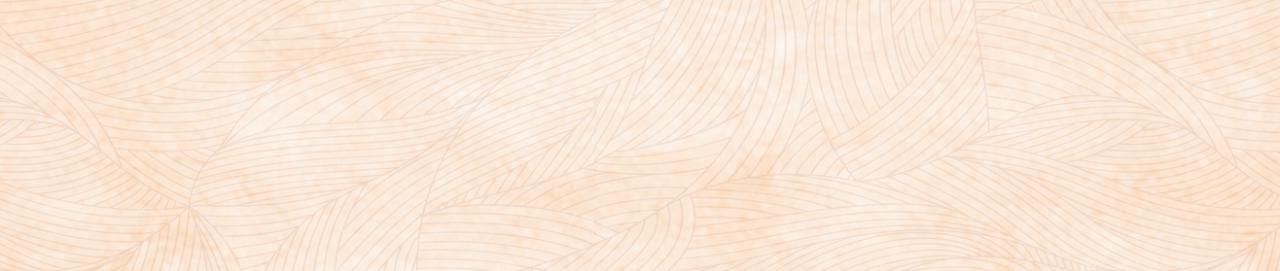 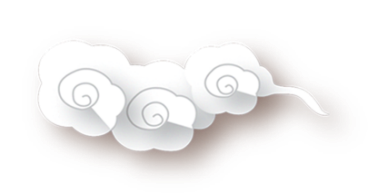 谢谢聆听
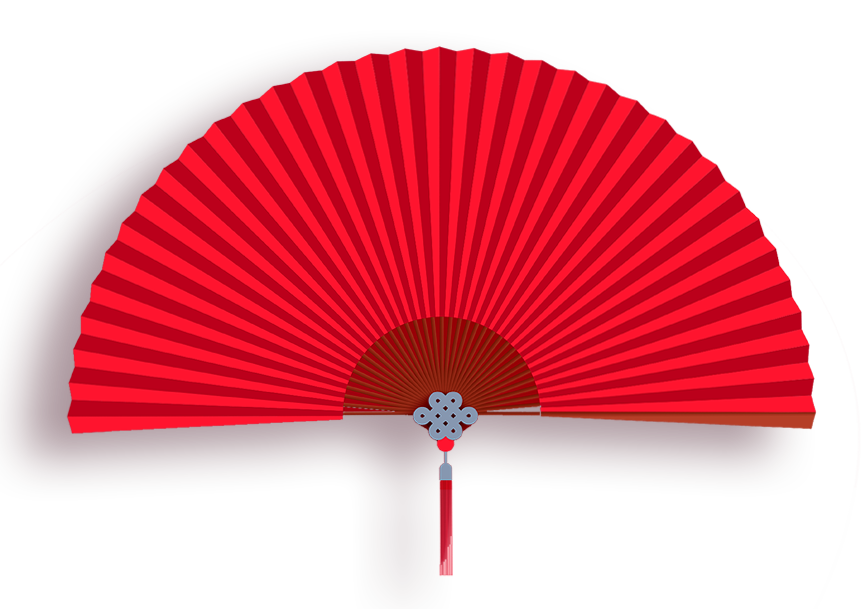 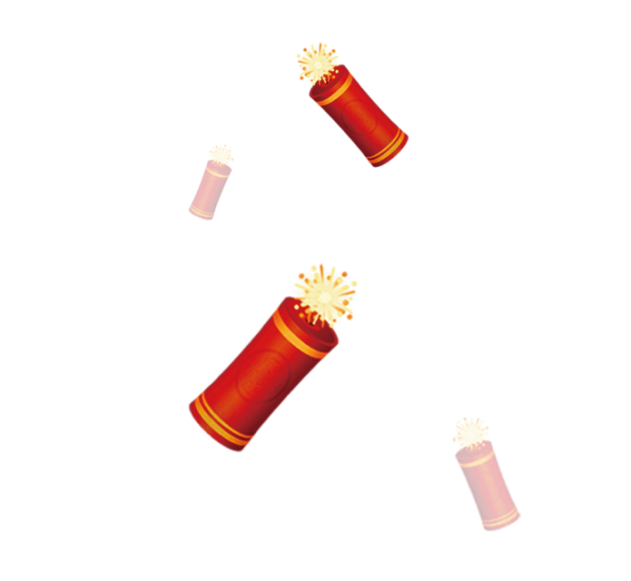 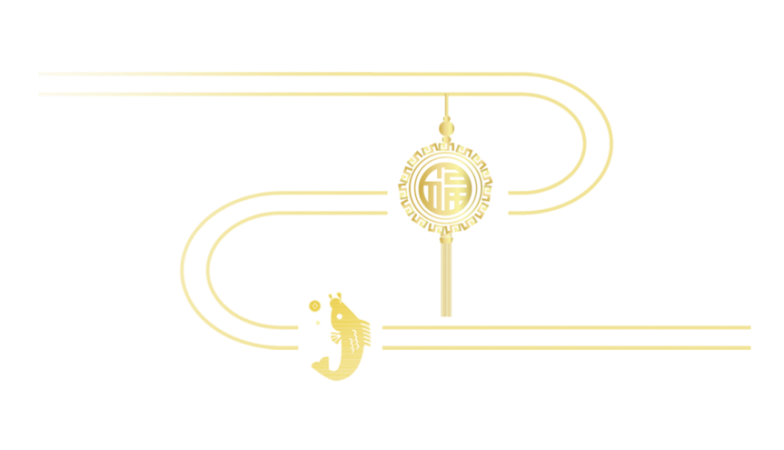